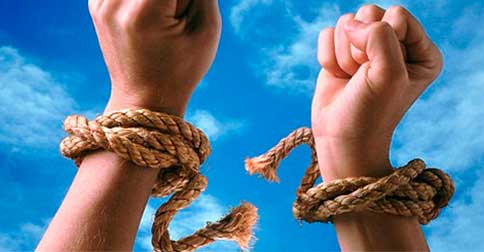 كن حراً
غلاطية
د. ريك جريفيث • مؤسسة الدراسات اللاهوتية الأردنية
BibleStudyDownloads.org
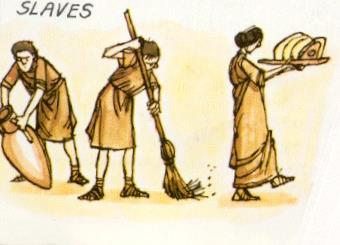 العبودية
العبد أداة حية 
والأداة عبارة عن عبد هامد
—أرسطو—
[Speaker Notes: Aristotle said, “The slave is a living tool and the tool is a lifeless slave.” This horrible view of people 2000 years ago actually is still with us today. Slavery hasn’t ended. Perhaps even you are a slave. Are you? Tim Keller writes, “Sin isn’t only doing bad things, it is more fundamentally making good things into ultimate things. Sin is building your life and meaning on anything, even a very good thing, more than on God. Whatever we build our life on will drive us and enslave us. Sin is primarily idolatry.”]
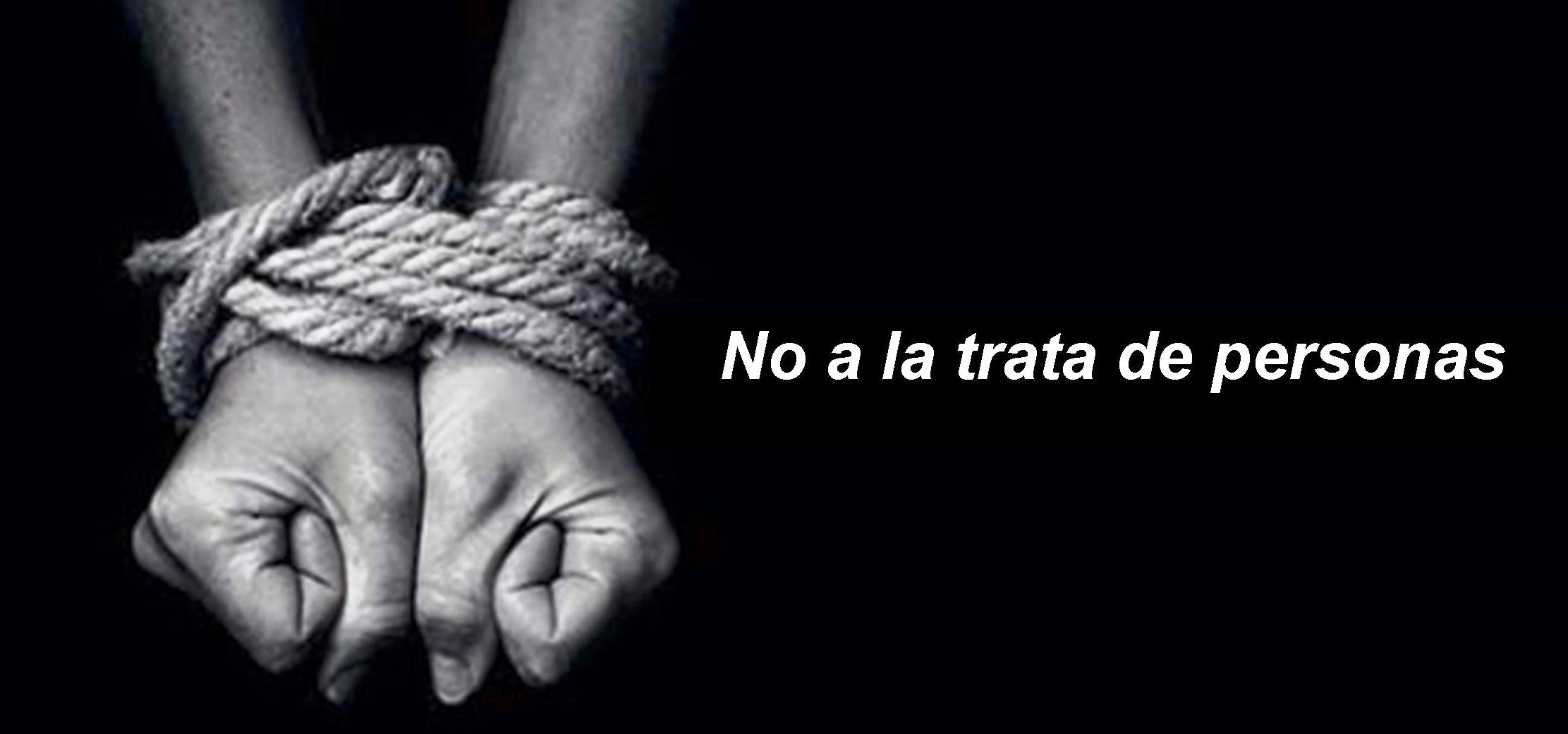 عبودية التعاليم الخاطئة هي العبودية الأسوأ
[Speaker Notes: But slavery to false teaching is the worst slavery because we all have experienced it and its affects are much more far-reaching, so how can you be free?]
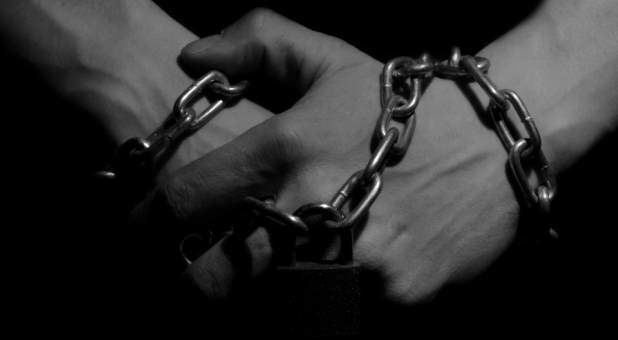 هل أنت عبد ؟
[Speaker Notes: Most say freedom comes by works.
The Bible says freedom (salvation) is by faith.
Need: Are you a slave or are you free?]
معرفة 
الله 
الشخصية
الأشياء 
الرمزية
إعلان 
و عمل 
الله
العبادة
بالروح
الجهود البشرية
الطقوس
173ت
الطقسية
مقابل الدين
الحقيقي
الديانة الطقسية
كان المسيحيون غير اليهود في غلاطية يتبعون هذا النوع من الدين قبل اهتدائهم. كانت عبادتهم جهدًا مستمرًا لإرضاء الآلهة من أجل الهروب من عقابهم. كانوا يعبدون الأشياء الملموسة - الأصنام. كان لديهم العديد من الطقوس والأشكال المقدسة التي يجب مراعاتها. لقد وثقوا في الأبراج وعلامات أخرى لإرشادهم. كانت لهم أيامهم المقدسة وفصولهم وسنواتهم.
ديانة الإختبار الشخصي
تذكر أن الدين الطقسي يؤكد على الأشياء الجسدية في العبادة بينما يؤكد الإنجيل على العبادة بالروح. يمكنك أن ترى التضارب بين هذين النوعين من الأديان في محادثة يسوع مع المرأة السامرية عند بئر يعقوب (يوحنا 4).
بول أ. بومرفيل
غلاطية و رومية
(بروكسل، 1976)، 96، 98
[Speaker Notes: Our family backgrounds are different, but in school as we grow up and in society at large we have law drilled into us throughout our lives. The early bird gets the worm. The hardworking student gets the As and lands the good job. The law-abiding citizen stays out of prison. Most of all, the good go to heaven. 
It is tough to grasp grace! It goes against everything around us. Religions tell us to be good and we will be OK in the afterlife. 
Yet grace is how God brings us to heaven. Specifically, we are saved from sin by grace through faith in our Lord Jesus Christ.]
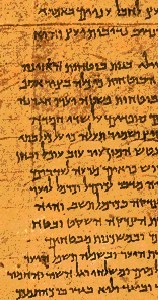 بولس مقابل الناموسيين
154ك
الناموسيون
Paul
الرجل الذي يصنع البر يخزن حياة لنفسه مع الرب
مزامير سليمان
(حوالي 50 ق.م)

المعجزات سوف تظهر في وقتها لهؤلاء المخلصين بأعمالهم
باروخ
(حوالي 100 م)
أريد أن أتعلم منكم هذا فقط أبأعمال الناموس أخذتم الروح أم بخبر الإيمان

(غل 3: 2)
[Speaker Notes: But the Galatians inherited the traditional view and the view taught at Qumran and by the rabbis that only good people go to heaven. This is clear in the letter called MMT at Qumran—as seven copies of it were dug up and it is the only letter along with 870 scrolls!]
أهمية مخطوطات البحر الميت
خ ع ج 183
MMT
تظهر أن مقاومي بولس الذين علموا عن الخلاص بالناموس كانوا أشخاصاً حقيقيين
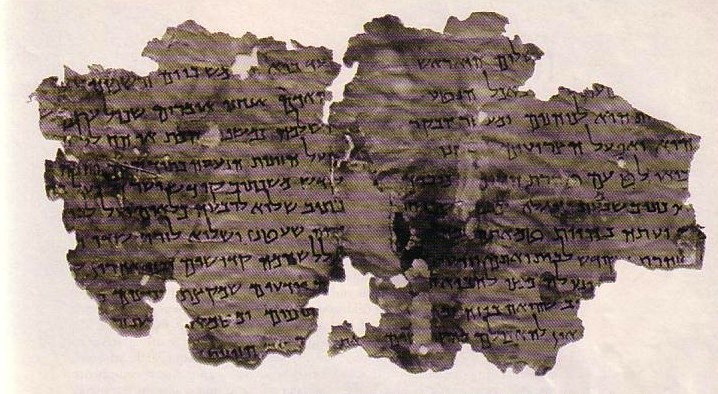 MIQSAT MA'ASE HA-TORAH
أعمال الناموس ( ترجمة أبيج تعطي دليلاً على الإيمان الرباني عن الخلاص بالأعمال الذي يجادل بولس ضده في غلاطية )
كيف يمكنك أن تكون حراً ؟
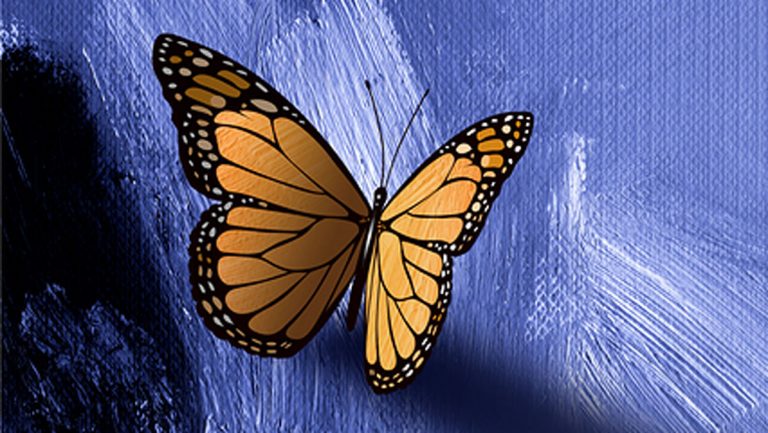 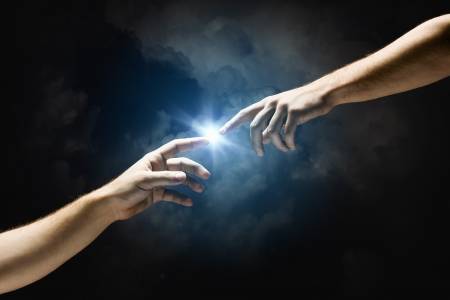 لماذا يجب أن يكون الخلاص بالإيمان وحده ؟
[Speaker Notes: What reasons can we give that simple trust in Christ alone puts us in a right relationship with God?]
دعونا ندرس النص الكتابي
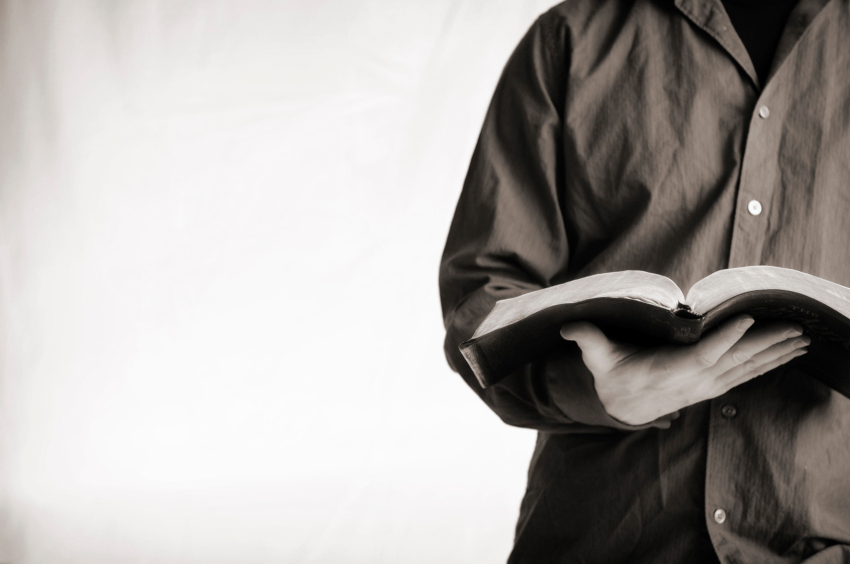 الكتاب المقدس :
سفراً سفراً
الخلفية
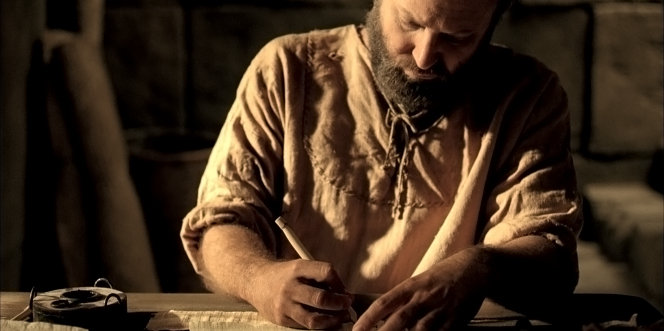 [Speaker Notes: Justification by faith was attacked in Galatia. 
Paul taught the church salvation by faith but false teachers soon confused them by teaching salvation by works.
The differences between Jews and Gentiles in Paul’s time could hardly be overstated. They believed in different Gods (one v. many), they ate different foods (kosher v. whatever), their thinking was entirely contrary (revelation v. philosophy).
These differences did not come into focus for the first 16 years of the church when the church was composed of nearly all Jews.]
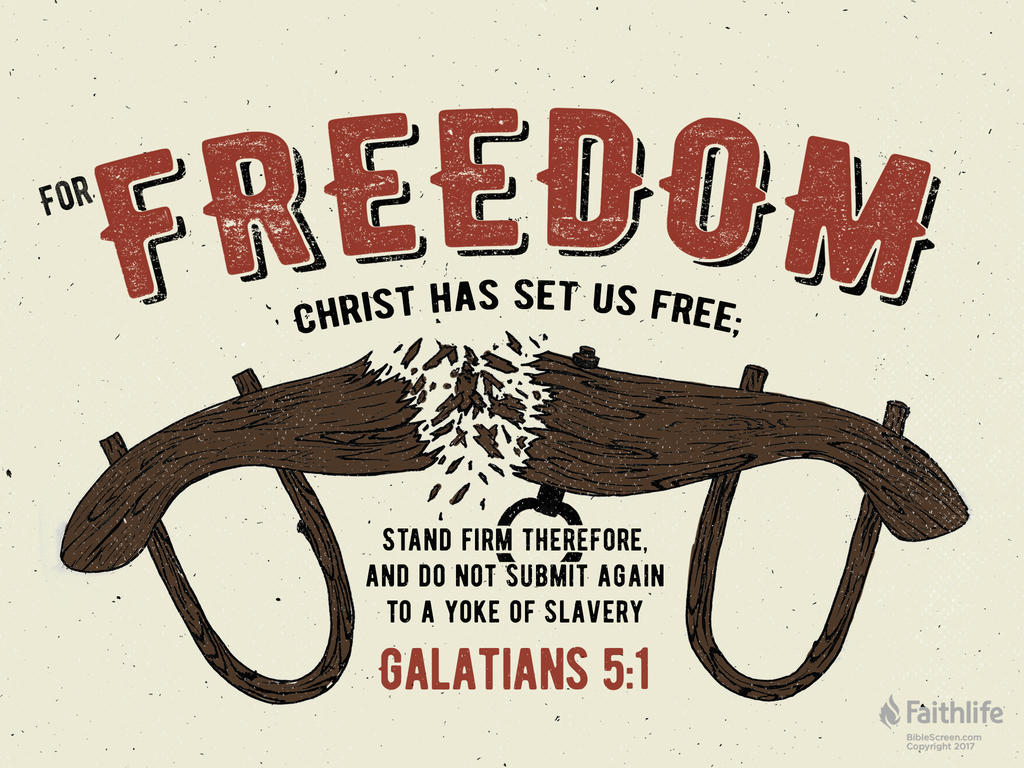 So Christ has truly set us free.
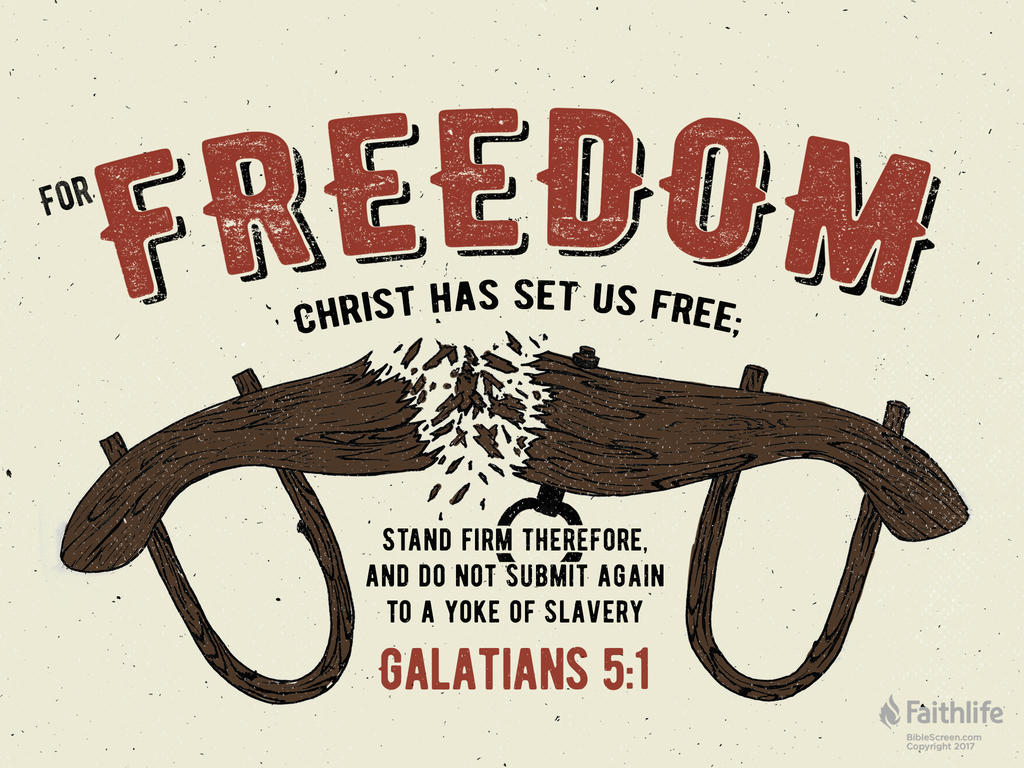 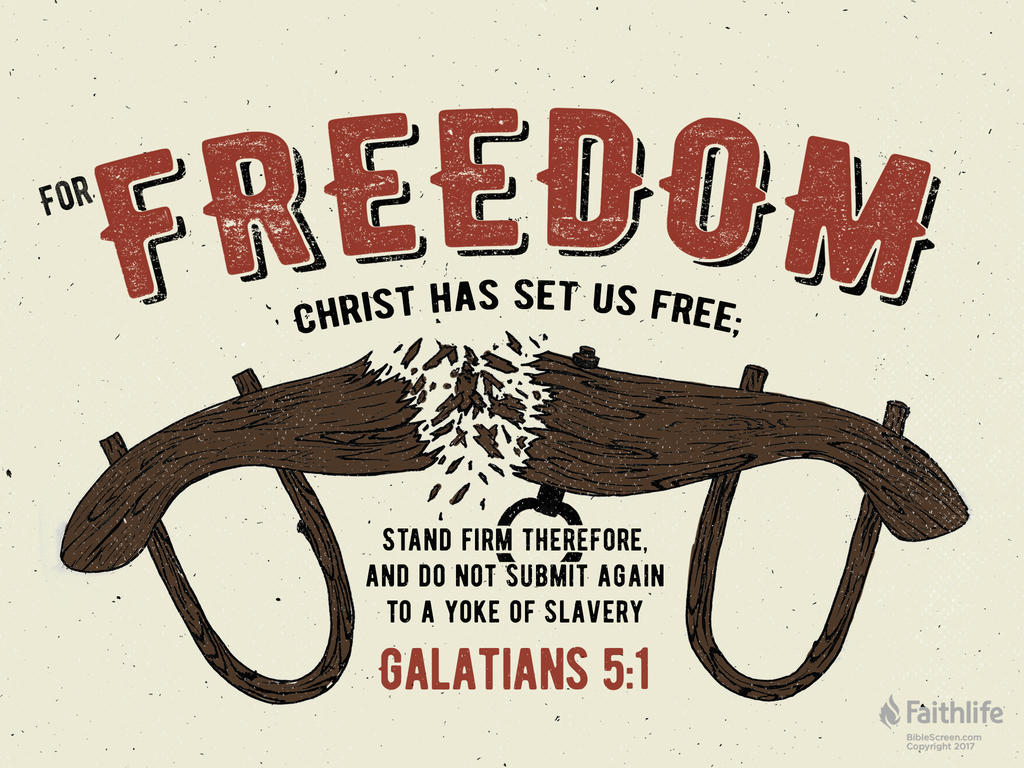 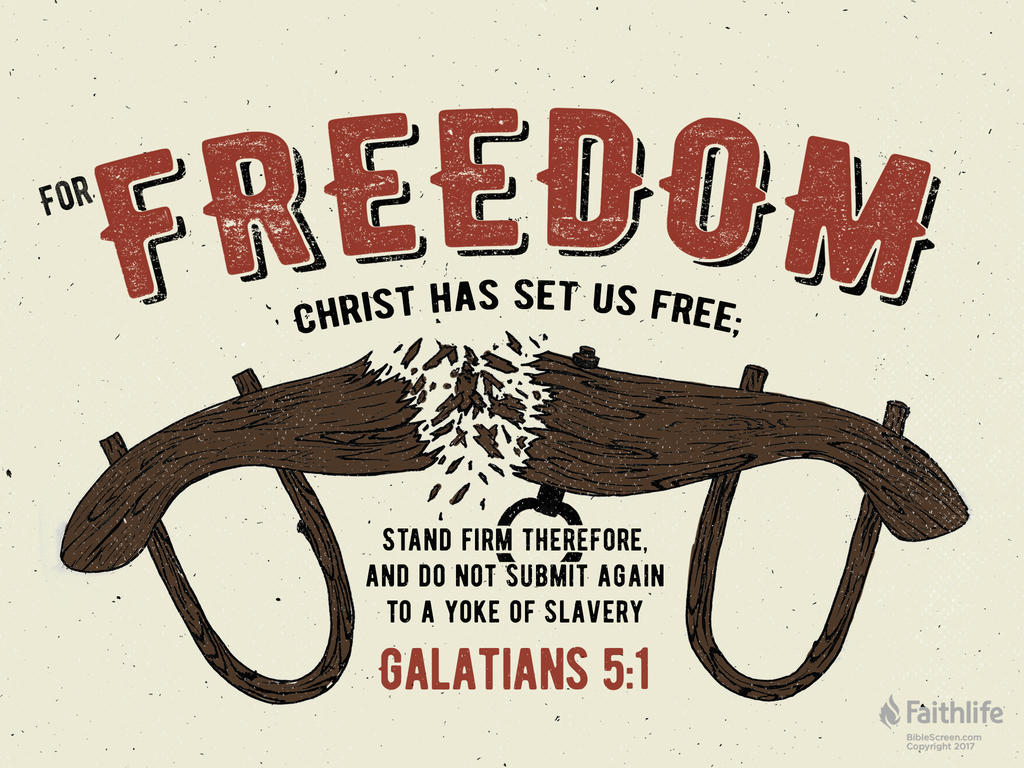 Now make sure that you stay free, and don’t get tied up again in slavery to the law
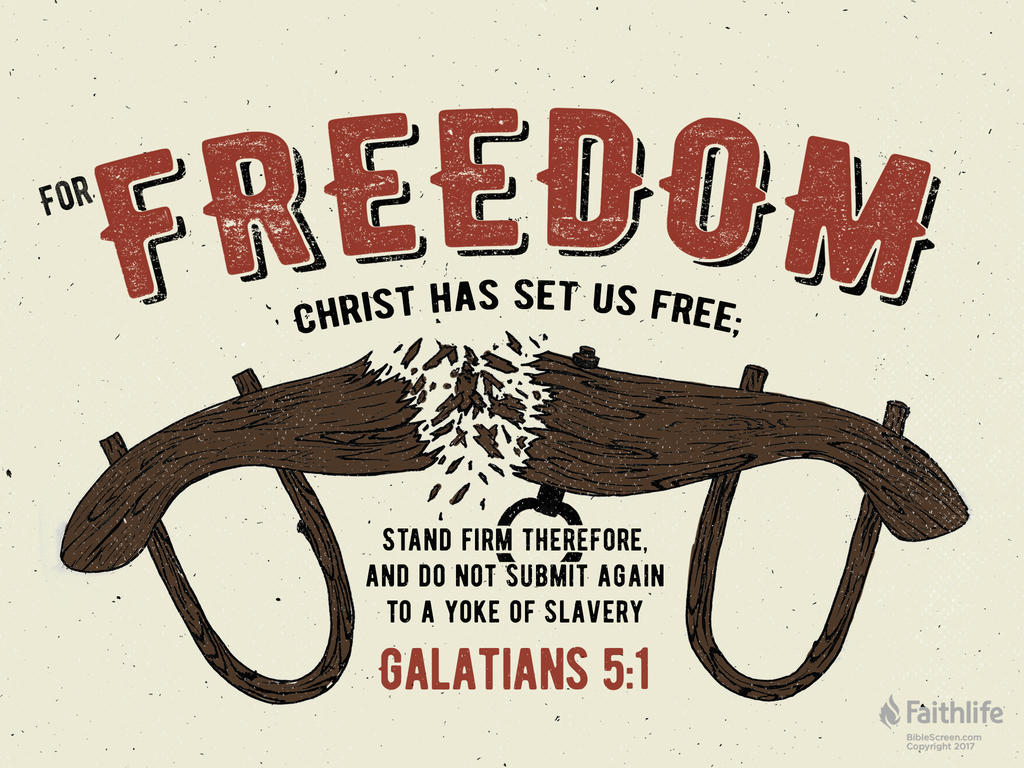 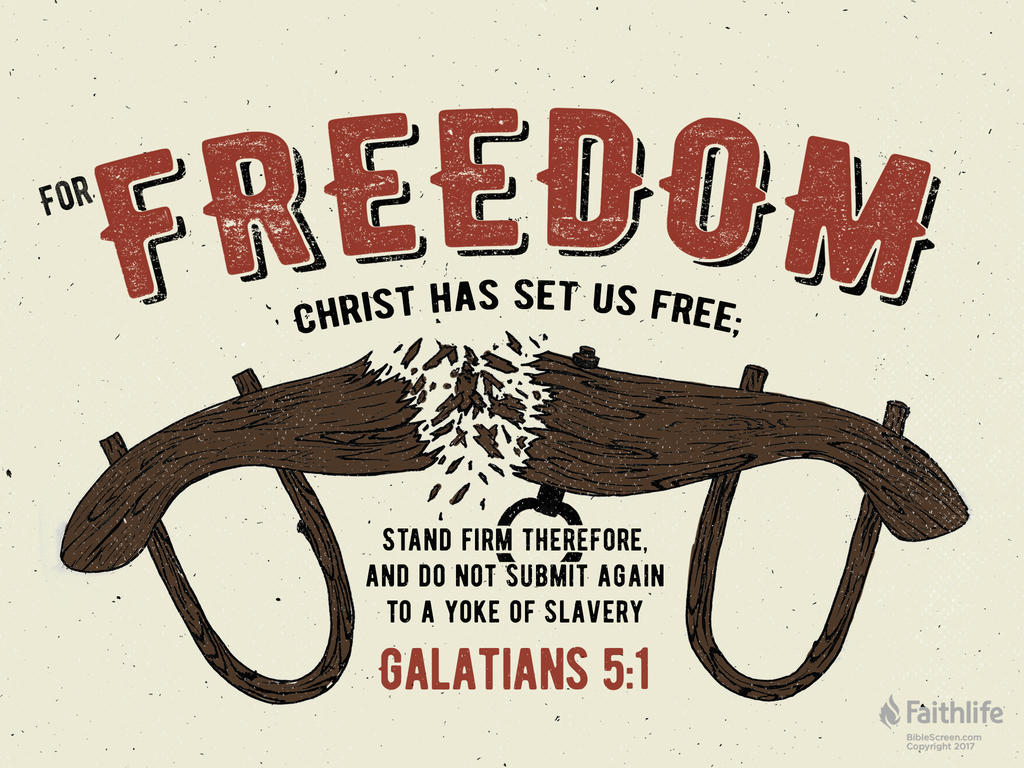 تكوين 5:1 NLT
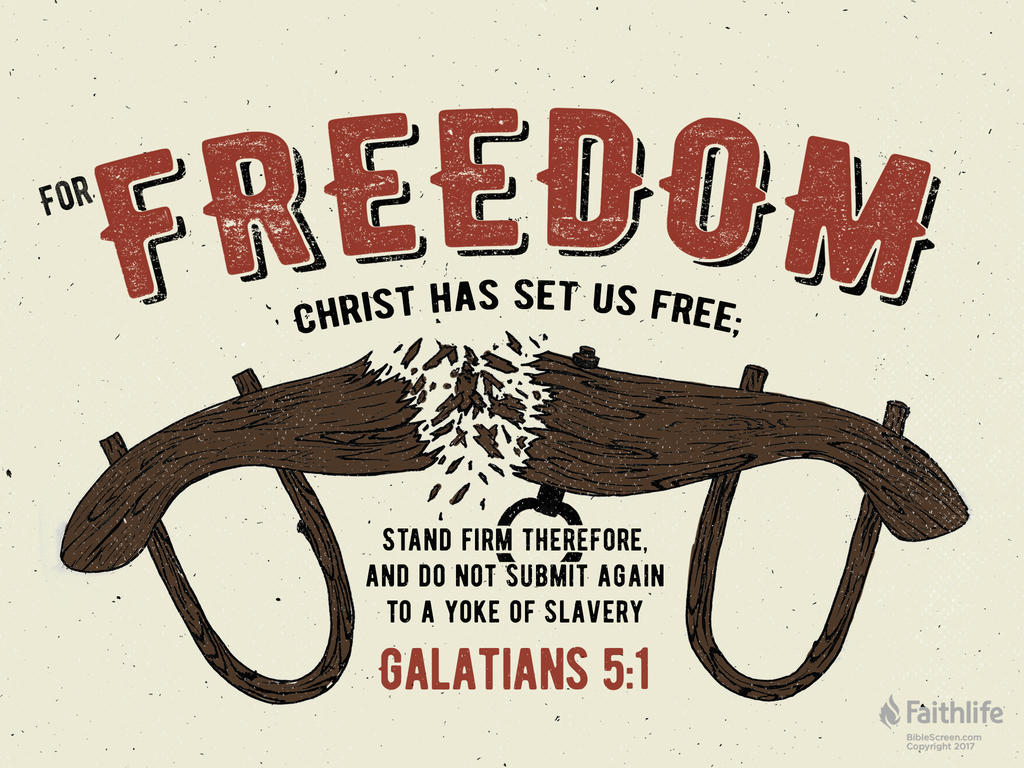 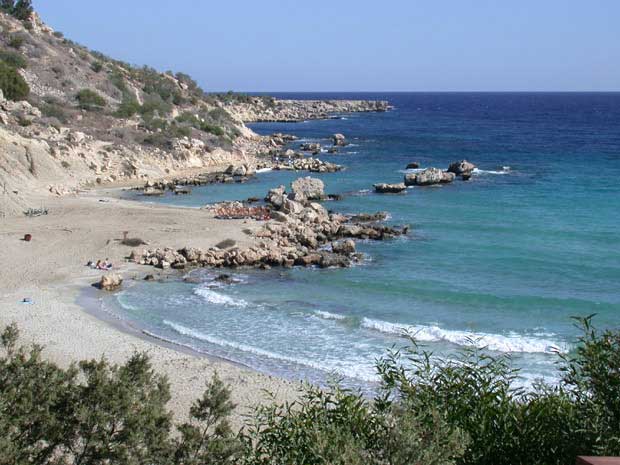 48-49
م
أوروبا
الشاطئ في قبرص
ASIA
أفريقيا
الأهمية : عُبد كالآلهة، صنع المعجزات، رجم بولس، عمل صعب، زراعة كنائس، العودة بنفس المسار
العربية
STUDY HELP #24
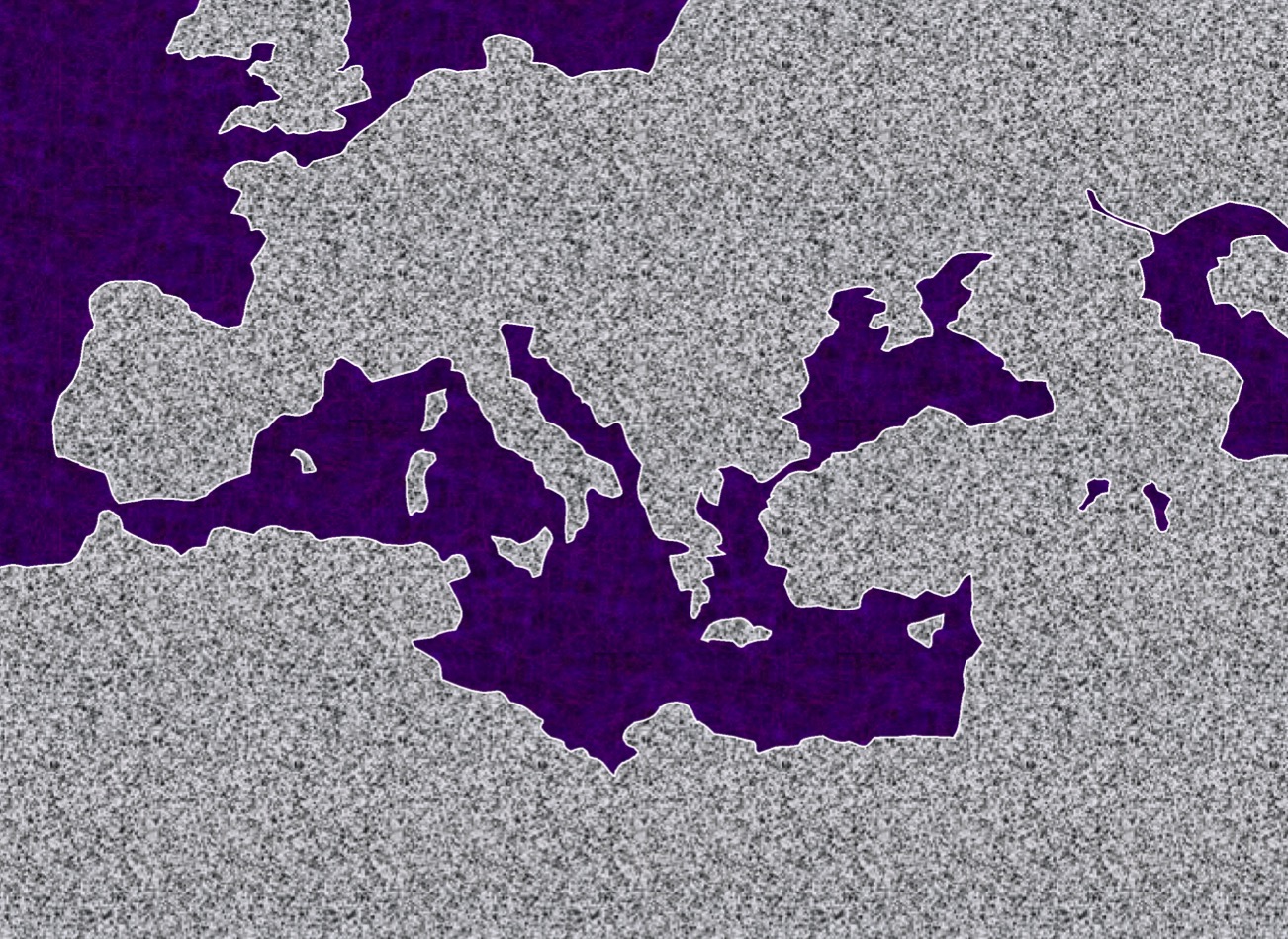 رحلات بولس
في لمحة
ATLANTIC OCEAN
مكدونية
روما
أنطاكية بيسيدية
•
أثينا
أفسس
أع 13-14
أنطاكية سوريا
البحر المتوسط
رقم 1 : الخطاف : المختبر
أورشليم
14
42
9.65.08.
© 2006 TBBMI
[Speaker Notes: With these ideas in mind…and with Study Help #24…let's go with Paul on his JOURNEYS AT A GLANCE.  First…the main locations of the dramatic action facing Paul and his little party…
////	Here is Jerusalem…
////	SYRIAN Antioch…
////	PISIDIAN Antioch…(there were many ancient Antiochs!)…
////	Ephesus…
////	Macedonia…(Remember Alexander's birthplace?)…
////	Athens…
////	and the capital city of the world of his day…ROME, at the center of Empire.
////	So…Trip #1: Call it the HOOK…or A LABORATORY on Study Help #24…
////	Recounted in some detail in Acts 13 and 14. 
////	Here's a Cyprian beach typical of those Paul and his party would have moved across. 
////	On your map trace out his route similar to A HOOK SHAPE that moves from SYRIAN ANTIOCH through the island of Cyprus and on into central Turkey.
////	Significance of this trip:  IT WAS A LEARNING LABORATORY!  No one had done this before.  Along the way they were worshipped as GODS…because the people had never seen anything like this…these strangers were going about working miracles.  But in spite of those good works, Paul was STONED and almost died.  The party must have quickly recognized that mission would become a very difficult work indeed.  But along the way many new churches were planted.  What kept them going?  Faith in all they had seen and experienced in the development of their own Christian spirit and intellect.  Their travel route began at Syrian Antioch – follow your hook – into today's central Turkey…
////	…then they turned around and returned to Syrian Antioch by the same route, there to report the results of their journey to the church.
////	LENGTH OF THIS TRIP: PROBABLY ABOUT 1.5 YEARS
IN THE LAST HALF OF THE A.D. 40s.]
1(--)2"The Jerusalem Council"
49 م
Acts 15:1—Must a Gentile become a Jew, and accept his laws and ceremonies, before he can become a Christian?
EUROPE
آسيا
أفريقيا
1(--)2 مجمع أورشليم
العربية
تم تسوية المشكلة بشكل دائم : 
النعمة و ليس الناموس
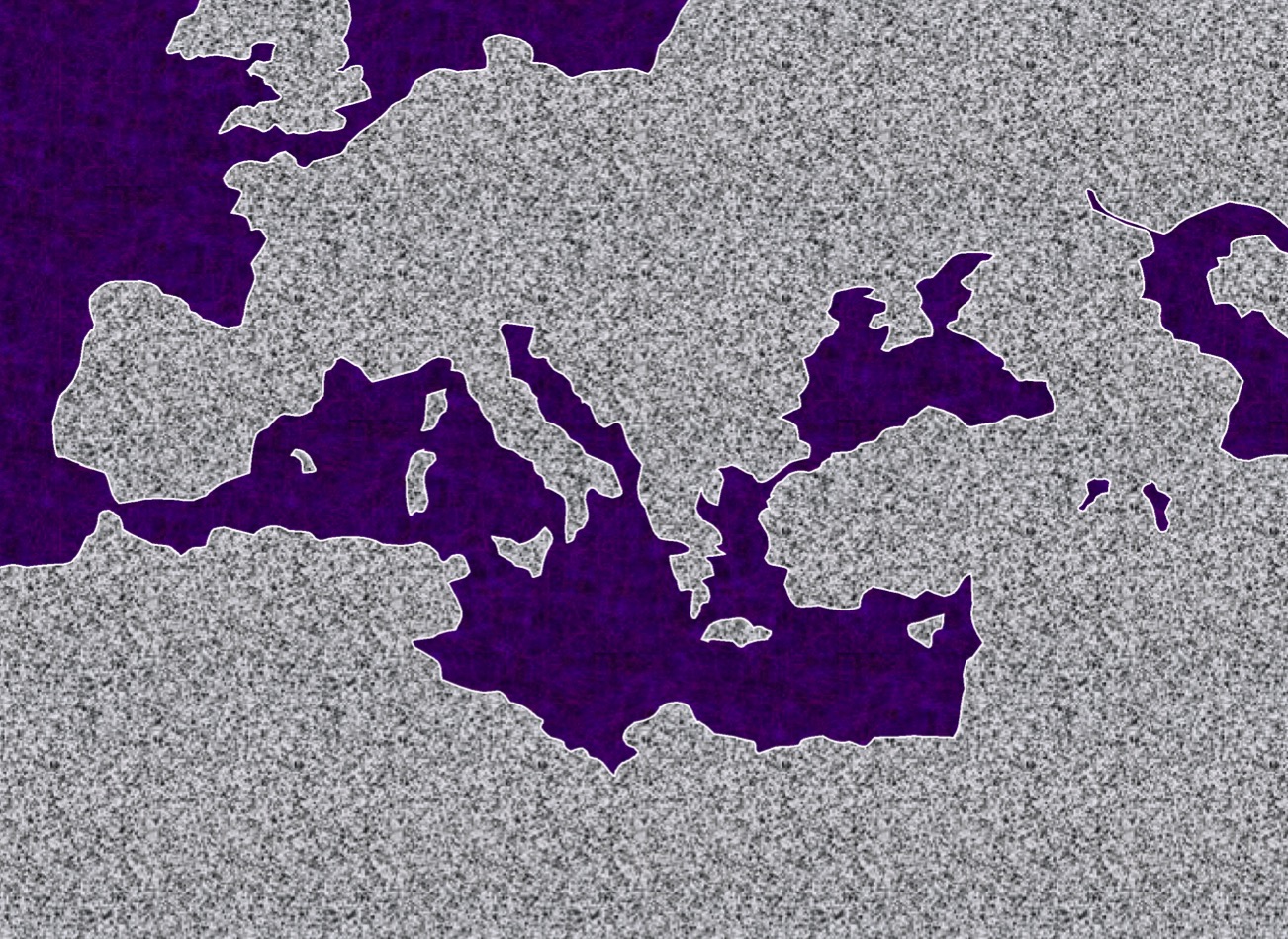 ATLANTIC OCEAN
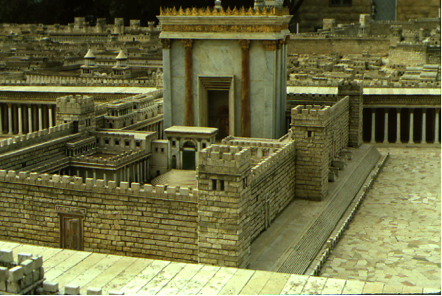 النعمة
فقط
روما
•Macedonia
أنطاكية بيسيدية
أفسس
أثينا
أعمال 15
أنطاكية سوريا
البحر المتوسط
أورشليم
4
43
9.65.08.
© 2006 TBBMI
[Speaker Notes: Paul apparently had little time to rest up.  
////	In Fall A.D. 49 he made that special SHORT trip between the BIG TRIPS #1 and #2…for the famous JERUSALEM COUNCIL.
This was a 500-mile journey from Syrian Antioch, south to the city of the mother church…to Jerusalem.  
////	The issue here –– told to us in Acts 15 –– was the simple question: 
"Must a Gentile become a Jew, and accept his laws and ceremonies, before he can become a Christian?" It must have been a heated argument!
////	Finally the issue was permanently settled: one becomes a Christian through GRACE…not LAW.  However, if following the law makes one comfortable, fine.  Accepting Christ as Lord and Savior is a matter of belief and relinquishment –– that is the only requirement!   GRACE AND GRACE ONLY!
////	Then Paul and his party returned north to Syrian Antioch.  Our BASIC BELIEFS of today date firmly from that Jerusalem meeting of Acts 15.  Later reformers of the church also anchored their Christian tenets right there – dating from the Jerusalem Council.]
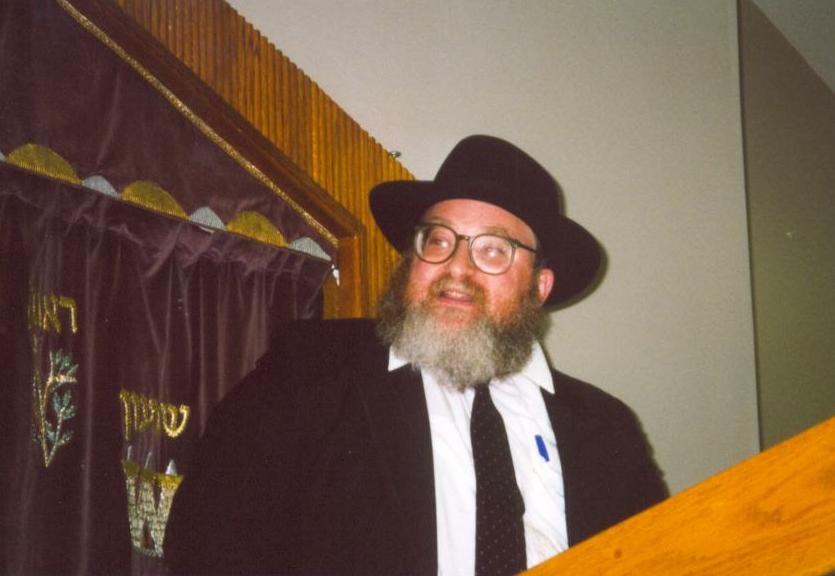 نقص أو لا نقص ؟
لا 19: 27 ( لا تقصروا رؤوسكم مستديراً و لا تفسد عارضيك )
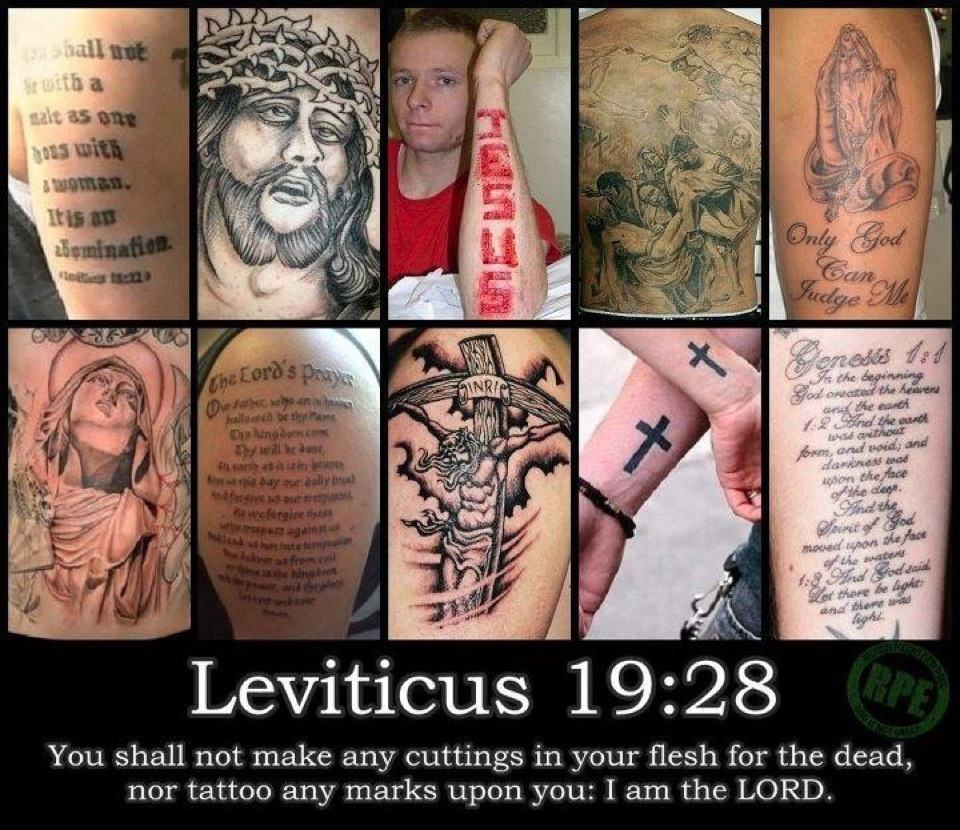 لاويين 19: 28و لا تجرحوا أجسادكم لميت و كتابة وسم لا تجعلوا فيكم أنا الرب
[Speaker Notes: Can Christians today have tattoos even though they are prohibited by the OT Law?
What if they are tattoos about Jesus?!]
هل نعيش تحت الناموس ؟
هل يمكنني أكل الخنزير ؟
هل يجب أن أطيع السبت ؟
ماذا تعتقد ؟
الناموس
هل يمكن للمسيحيين تناول الدم (مثل يونغ تاو فو، سجق الدم) ؟
كيف يرتبط الناموس بنا ؟
هل يطلب الله العشور مني ؟
إصحاحات غلاطية
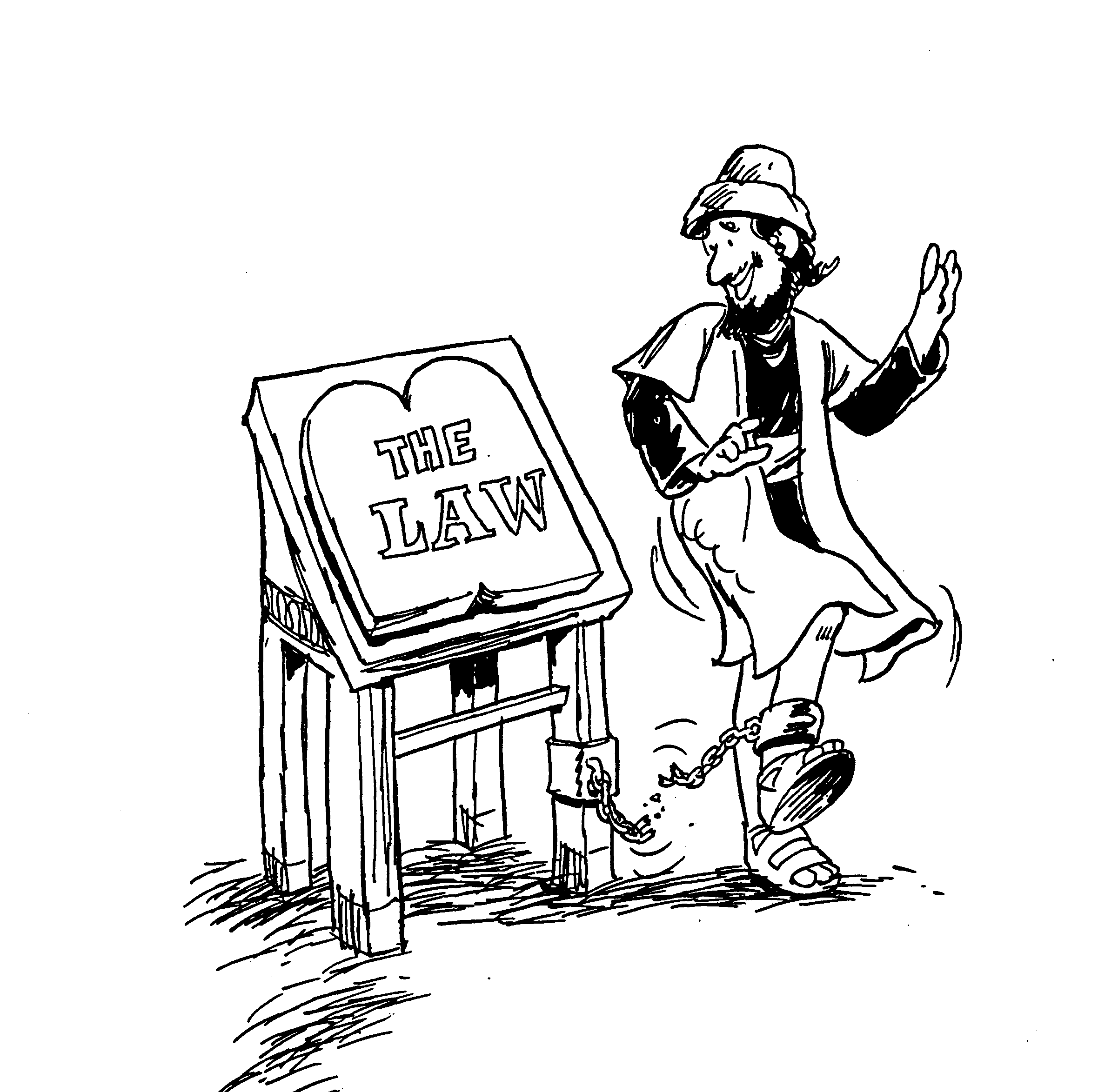 1. التحول عن الإنجيل الحقيقي
2. مراءاة بطرس
3. مثال من إيمان إبراهيم

4. الناموس مقابل الحرية الحقيقية
5. مواقف مقادة بالروح
6. استرداد المؤمنين المخطئين
الناموس
Barry Huddleston, The Acrostic Summarized Bible
14312439-41
بولس و رسائله
إلى أقصى الأرض        (أع 1: 8)
أع 9  13       14    15  16          18           21     27    28
نيسان 48-أيلول 49
1غلاطية
نيسان 50-أيلول 52
2
بحر إيجة
أيلول 53-أيار 57
3آسيا
شباط 60-آذار 62
1روما
أيلول 62-خريف 67
4إسبانيا
خريف 67-ربيع 68
2روما
صيف
35-37
دمشقأنطاكية
أيار 57-آب 59
المحاكمة
ربيع 68
توسع
الكنيسة
خريف 49
المجمع
35           48          49          50          52  53        57        60           62            67         68     95
غلاطية
أنطاكية
خريف 49
الكلمة و الآية المفتاحية
غلاطية
167
الكلمة المفتاحية : التبرير
الآية المفتاحية
 	إذ نعلم أن الإنسان لا يتبرر بأعمال الناموس بل بإيمان يسوع المسيح آمنا نحن أيضاً بيسوع المسيح لنتبرر بإيمان يسوع لا بأعمال الناموس لأنه بأعمال الناموس لا يتبرر جسد ما
(غلاطية 2: 16)
174
آيات عن        التبرير
[Speaker Notes: “In Christian theology, justification is God's act of removing the guilt and penalty of sin while at the same time making a sinner righteous through Christ's atoning sacrifice”—Wikipedia at https://en.wikipedia.org/wiki/Justification_(theology)
It is similar to salvation which means to deliver or save us from sin’s penalty.]
167
غلاطية
البيان الموجز
يدافع بولس عن رسوليته و عن التبرير بالإيمان حتى لا يسعى الغلاطيون إلى الخلاص من خلال التمسك بالناموس
التطبيق
هل تقوم بإضافة أية متطلبات أخرى للخلاص غير الإيمان بالمسيح كالمعمودية، التكلم بألسنة، الأعمال الصالحة ؟
النتيجة المنطقية للتبرير بالإيمان هي التقوى
174ب
النظرة الكاثوليكية للتبرير
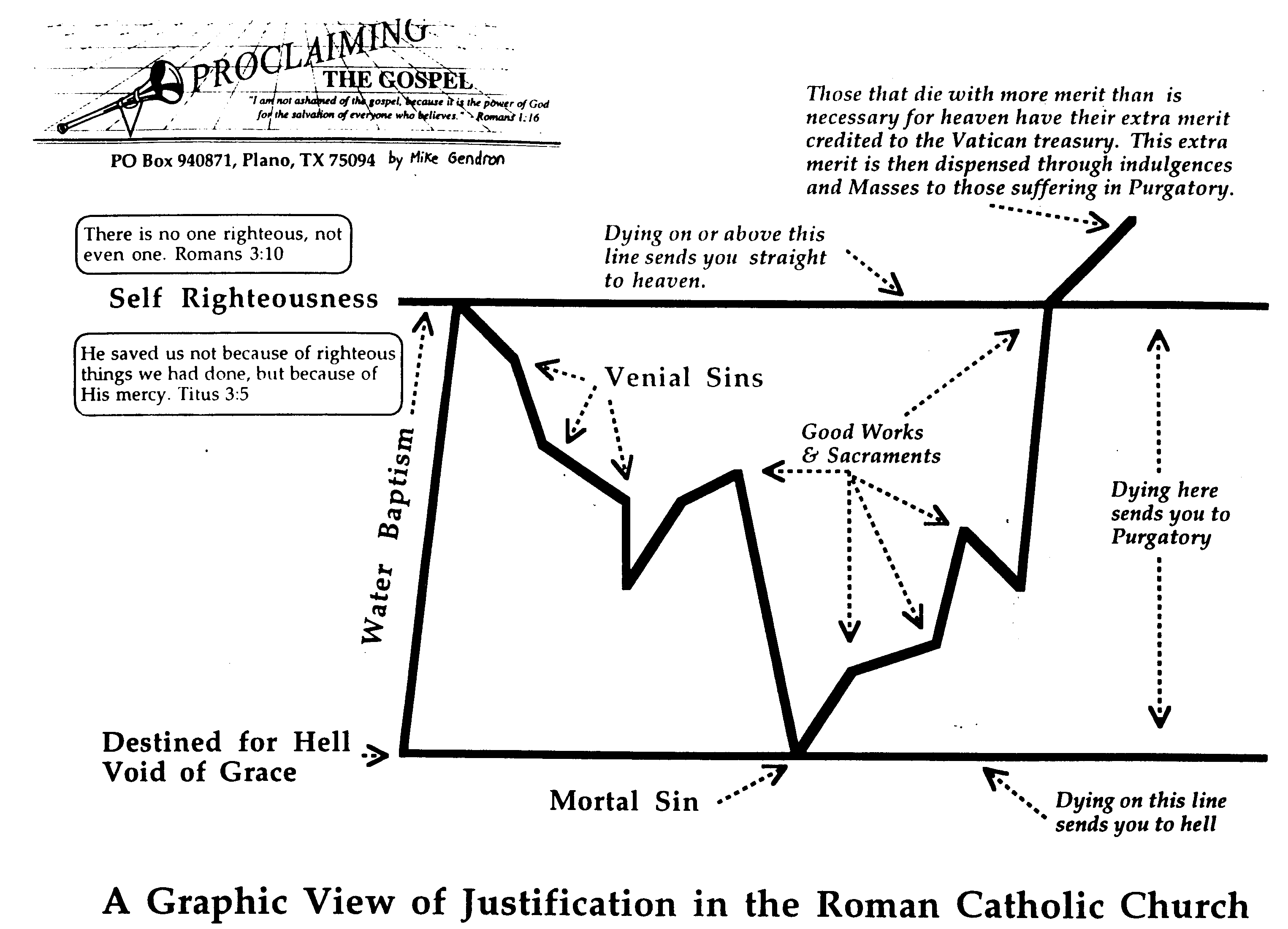 أولئك الذين يموتون بجدارة أكثر مما هو ضروري للسماء لديهم مزاياهم الإضافية تُنسب إلى خزينة الفاتيكان. ثم يتم تقديم هذه الميزة الإضافية من خلال الغفران والجماهير لأولئك الذين يعانون في المطهر.
الموت على هذا الخط أو فوقه يرسلك مباشرة إلى الجنة.
ليس بار ليس و لا واحد (رو 3: 10)
البر الذاتي
لا بأعمال في بر عملناها نحن بل بمقتضى رحمته خلصنا (تيطس 3: 5)
الخطايا العرضية
الأعمال الصالحة و الأسرار المقدسة
الموت هنا يرسلك إلى المطهر
معمودية الماء
مقدر للجحيم خال من النعمة
الموت على هذا الخط يرسلك مباشرة إلى الجحيم
خطايا مميتة
عرض بياني للتبرير في الكنيسة الرومانية الكاثوليكية
[Speaker Notes: NS-09-Galatians-slide 110
FU-02-Death-slide 33]
174c
النظرة الكتابية للتبرير
إن الموت ببر الله يؤهلك للسماء (يوحنا 5: 24)
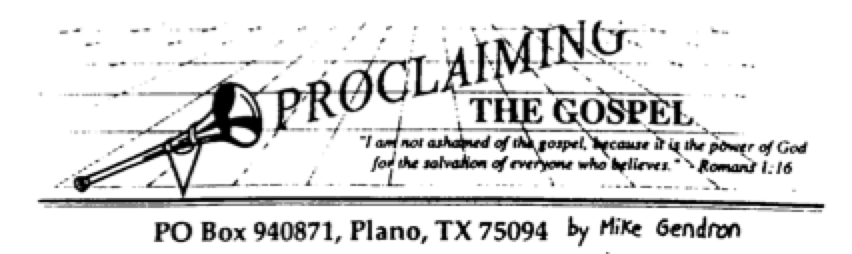 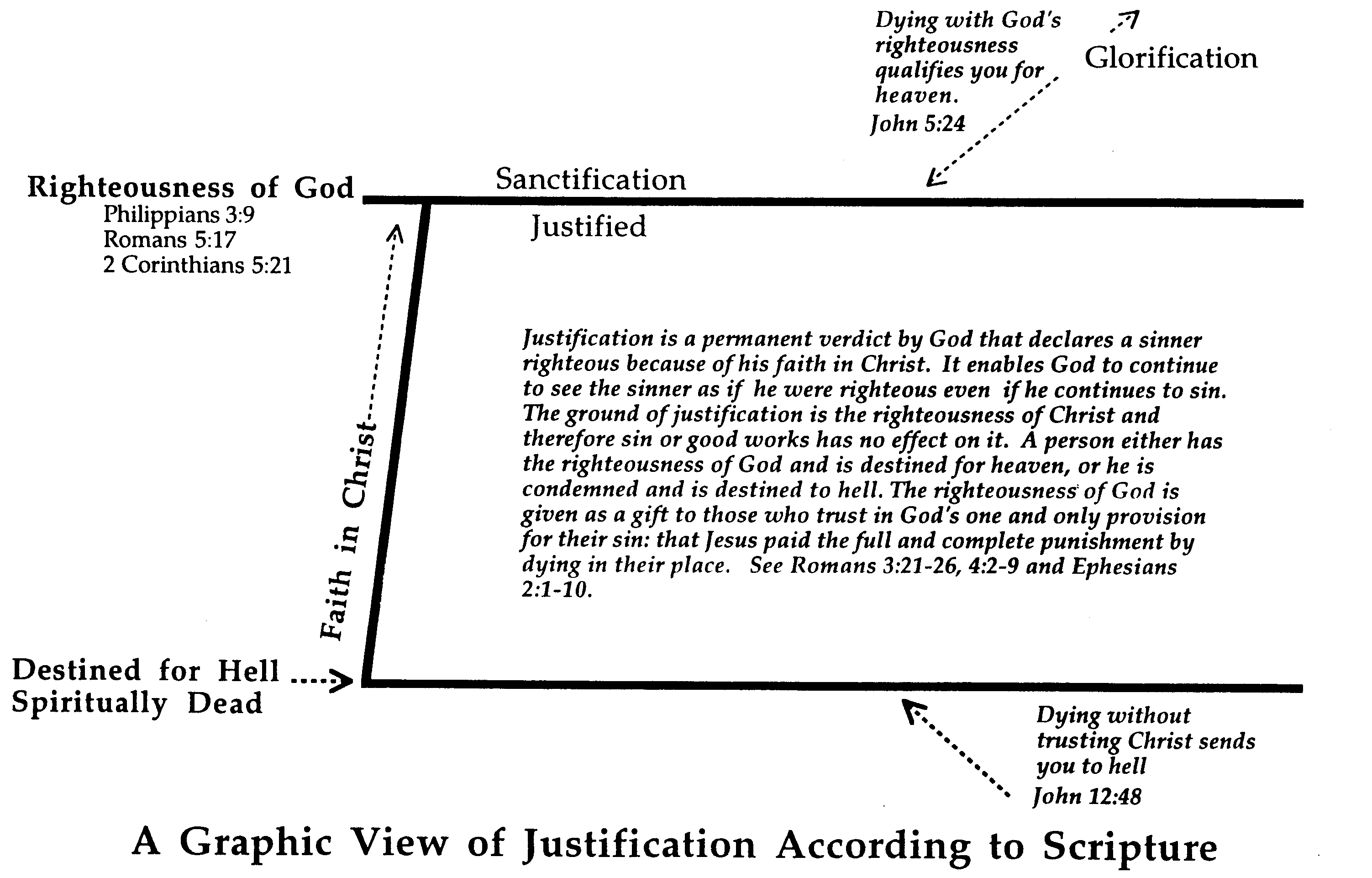 التمجيد
التقديس
بر الله
مبرر
فيلبي 3: 9رومية 5: 172 كورنثوس 5: 21
التبرير هو حكم دائم من الله يعلن أن الخاطئ بار بسبب إيمانه بالمسيح. إنه يُمكِّن الله من الاستمرار في رؤية الخاطئ كما لو كان بارًا حتى لو استمر في الخطيئة. أساس التبرير هو بر المسيح ، وبالتالي فإن الخطيئة أو الأعمال الصالحة لا تؤثر عليه. الإنسان إما أن يكون له بر الله ومقدر له أن يذهب إلى الجنة ، أو أنه محكوم ومقدر له أن يذهب إلى الجحيم. يُمنح بر الله كهدية لأولئك الذين يثقون في تدبير الله الوحيد لخطيتهم: أن يسوع دفع العقوبة الكاملة والكاملة بموته بدلاً عنهم. انظر رومية 3: 21- 26 ؛ 4: 2-9 وأفسس 2: 1-10.
الإيمان بالمسيح
مقرر للجحيم
ميت روحياً
الموت دون أن تثق في المسيح يرسلك إلى الجحيم          (يوحنا ١٢: ٤٨)
عرض بياني للتبرير حسب الكتاب المقدس
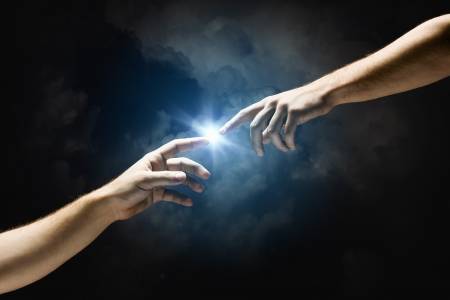 لماذا يجب أن يكون الخلاص بالإيمان وحده ؟
يقدم بولس
3 أسباب
[Speaker Notes: What reasons can we give that simple trust in Christ alone puts us in a right relationship with God?]
167
بولس مقابل المهودين
التبرير بالإيمان
1. دعا يسوع بولس ليعلم الخلاص بالإيمان (غل 1-2)
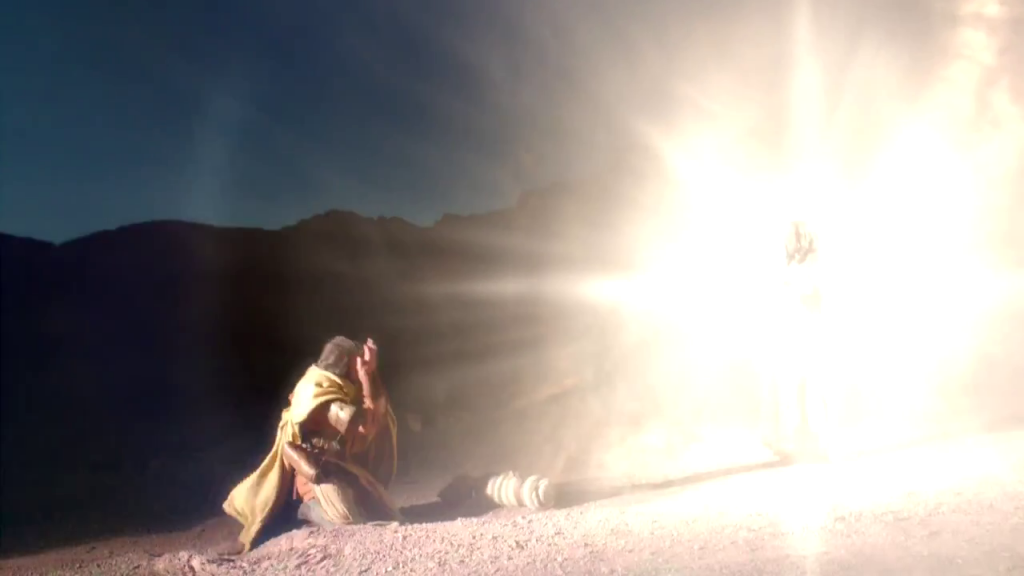 [Speaker Notes: [Jesus himself appointed Paul to proclaim justification by faith as his defining doctrinal truth.]
[Personal: Paul defends his apostolic call to counter Judaizer teaching that Paul invented justification by faith.]]
غلاطية 1
[Speaker Notes: Paul rebukes their legalism instead of thanking them (1:1-9).]
حجة سيرة بولس الذاتية(غل 1-2)
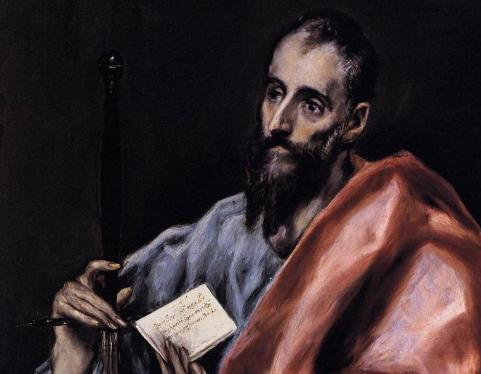 بولس يدافع عن رسوليته
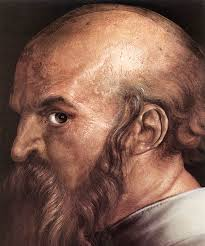 نوع مختلفمن التحية (1: 1)
بولس رسول لا من الناس و لا بإنسان بل بيسوع المسيح و الله الآب الذي أقامه من الأموات
جدول السفر
167
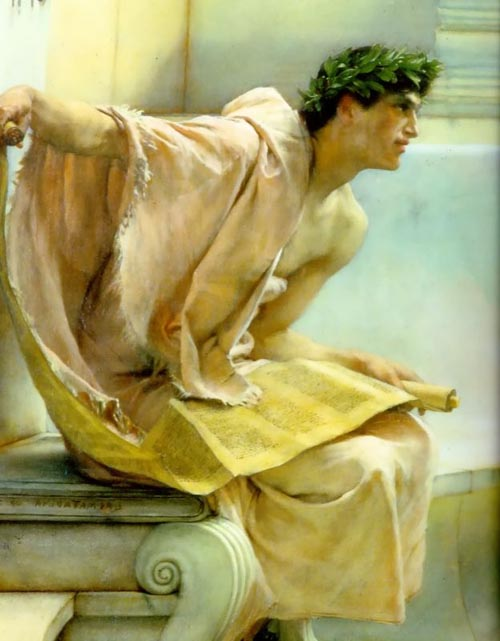 6 إني أتعجب أنكم تنتقلون هكذا سريعاً عن الذي دعاكم بنعمة المسيح إلى إنجيل آخر 7 ليس هو آخر غير أنه يوجد قوم يزعجونكم و يريدون أن يحولوا إنجيل المسيح
الرجوع(غل 1: 6-7)
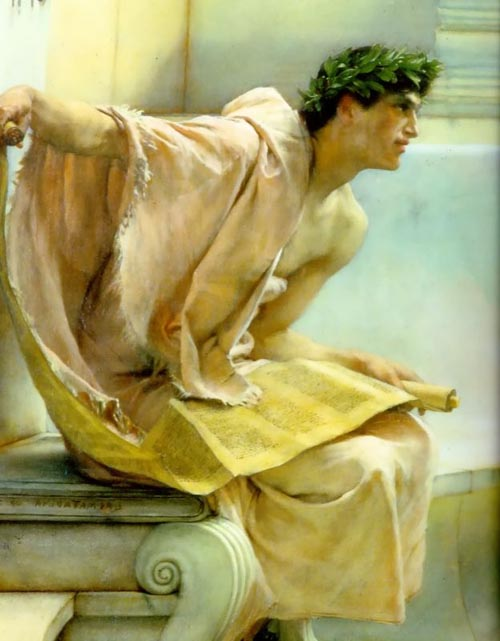 8 و لكن إن بشرناكم نحن أو ملاك من السماء بغير ما بشرناكم فليكن أناثيما 9 كما سبقنا فقلنا أقول الآن أيضاً إن كان أحد يبشركم بغير ما قبلتم فليكن أناثيما
الرجوع(غل 1: 8-9)
مصدر تعليم بولس (1: 12)
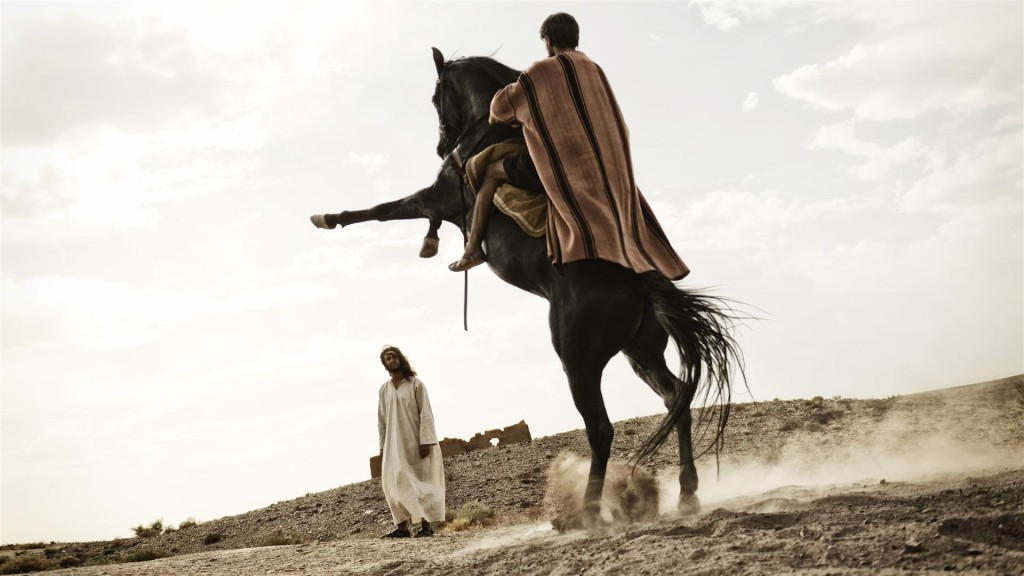 لأني لم اقبله من عند إنسان و لا عُلمته بل بإعلان يسوع المسيح
[Speaker Notes: Paul didn’t invent justification by faith by his own authority (1:10–2:21).
He was independent of other apostles by being called by Jesus alone (1:10-24).]
أنا يسوع الذي أنت تضطهده
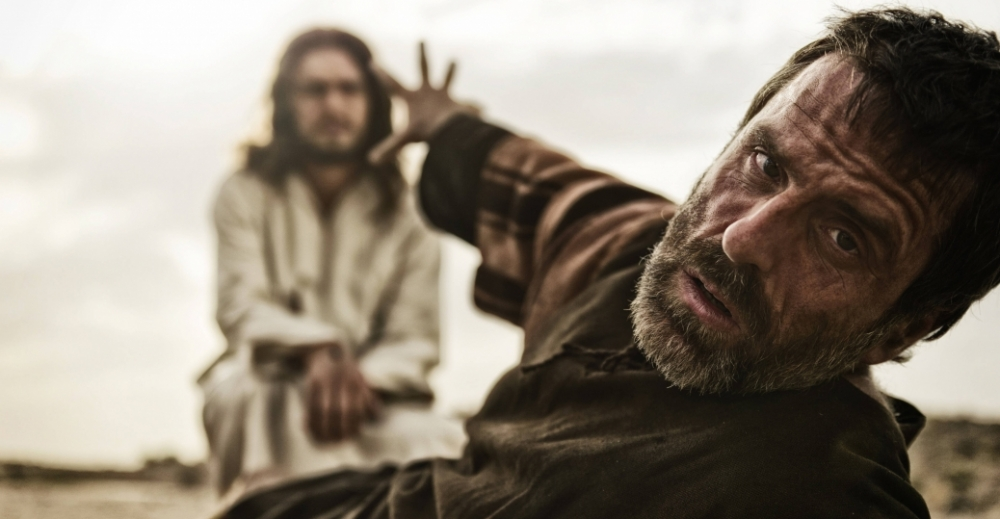 مصدرتعليم بولس(أع 9: 5ب)
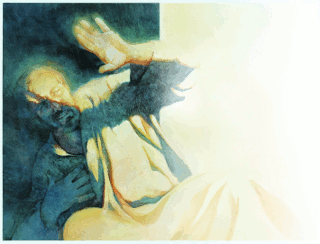 15 و لكن لما سر الله الذي أفرزني من بطن أمي و دعاني بنعمته
 16 أن يعلن ابنه في لأبشر به بين الأمم للوقت لم أستشر لحماً و دماً
مصدرتعليم بولس (1: 15-16)
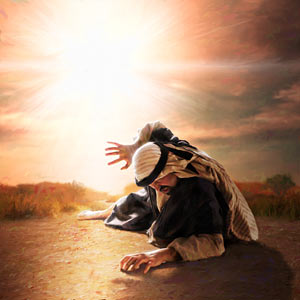 و لا صعدت إلى أورشليم إلى الرسل الذين قبلي بل انطلقت إلى العربية ثم رجعت أيضاً إلى دمشق
مصدرتعليم بولس(1: 17)
غلاطية 2
[Speaker Notes: He was interdependent with other apostles but approved by them (2:1-10).]
فإذ علم بالنعمة المعطاة لي يعقوب و صفا و يوحنا المعتبرون أنهم أعمدة أعطوني و برنابا يمين الشركة لنكون نحن للأمم و أما هم فللختان
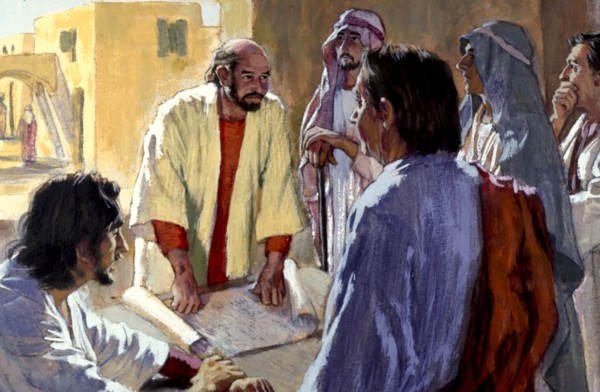 شركاءلامعلمين(2: 9)
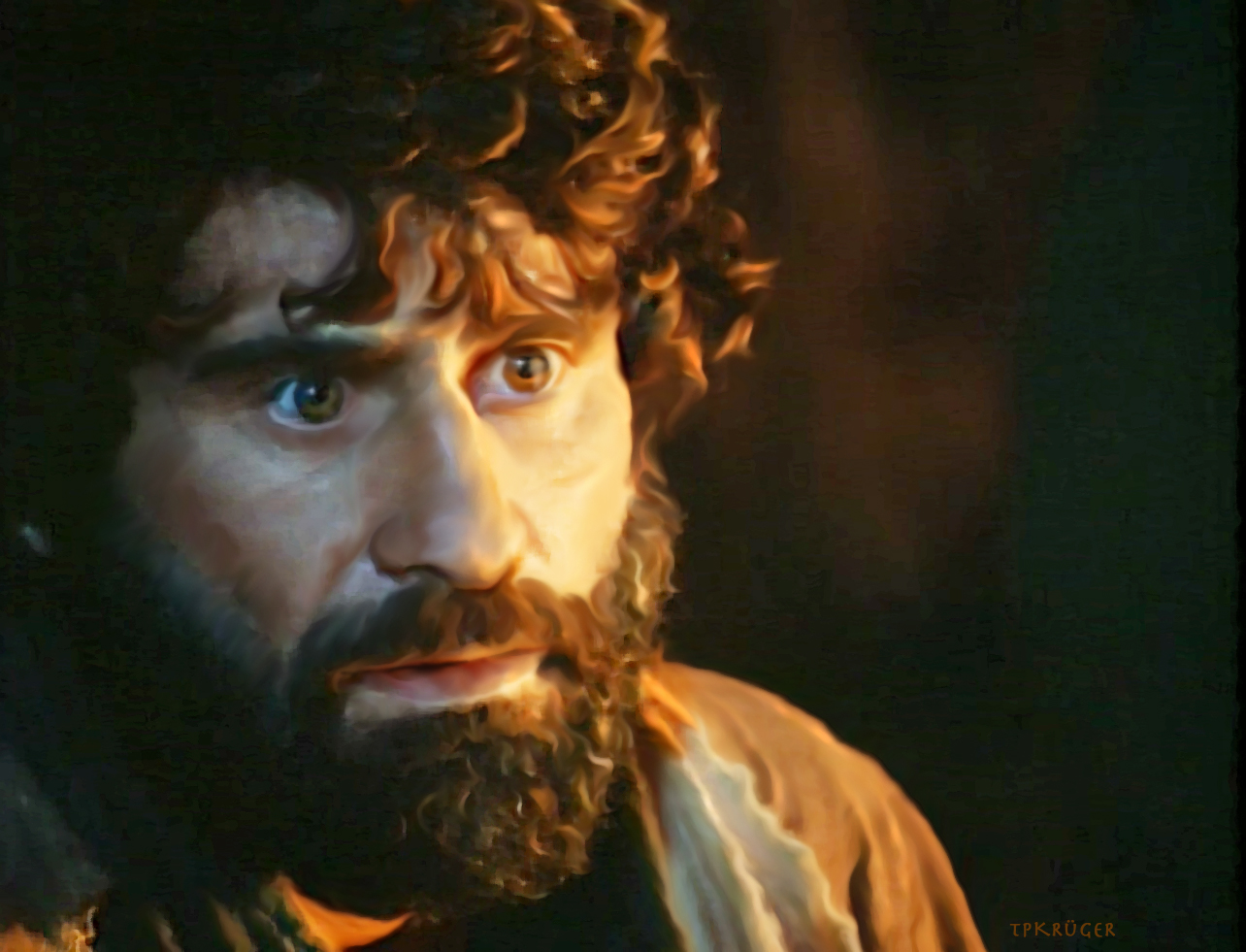 هل كان بطرس فوق التوبيخ ؟هل يمكن ان يخطئ عمود الكنيسة هذا علانية ؟
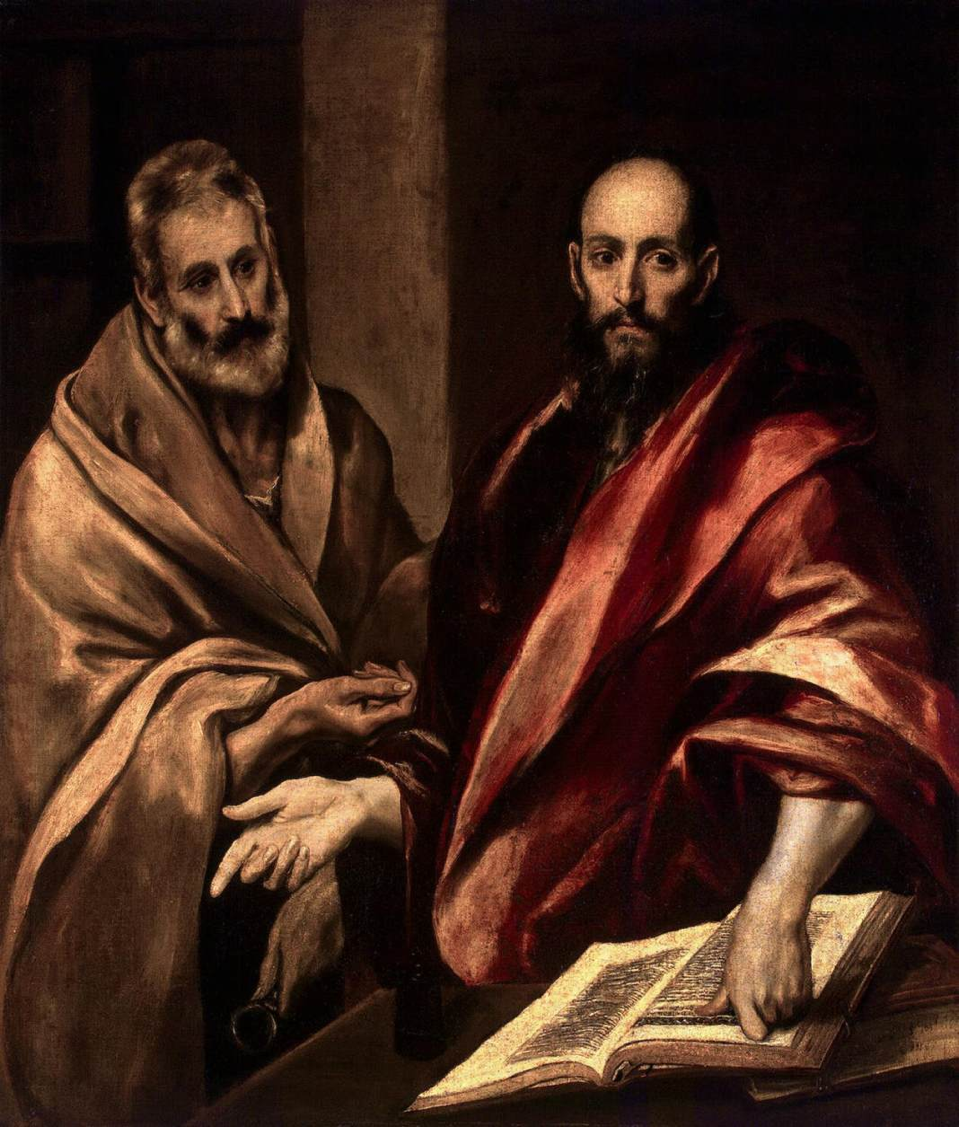 11 و لكن لما أتى بطرس إلى أنطاكية قاومته مواجهة لأنه كان ملوماً 12 لأنه قبلما أتى قوم من عند يعقوب كان يأكل مع الأمم و لكن لما أتوا كان يؤخر و يفرز نفسه خائفاً من الذين هم من الختان
بولس يوبخ بطرس(2: 11-12)
[Speaker Notes: He indicted Peter when Peter publicly acted against justification by faith (2:11-21).]
الآية المفتاحية
167
إذ نعلم أن الإنسان لا يتبرر بأعمال الناموس بل بإيمان يسوع المسيح آمنا نحن أيضاً بيسوع المسيح لنتبرر بإيمان يسوع لا بأعمال الناموس لأنه بأعمال الناموس لا يتبرر جسد ما 
(2: 16)
غلاطية
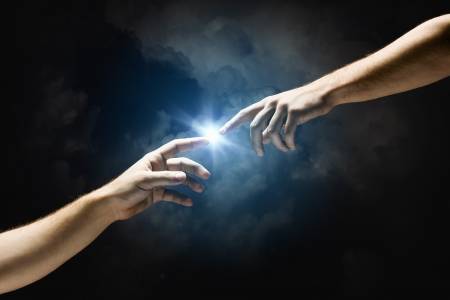 لماذا يجب أن يكون الخلاص بالإيمان وحده ؟
يقدم بولس 
3 أسباب
1. دعا يسوع بولس ليعلم عن الخلاص بالإيمان (غل 1-2)
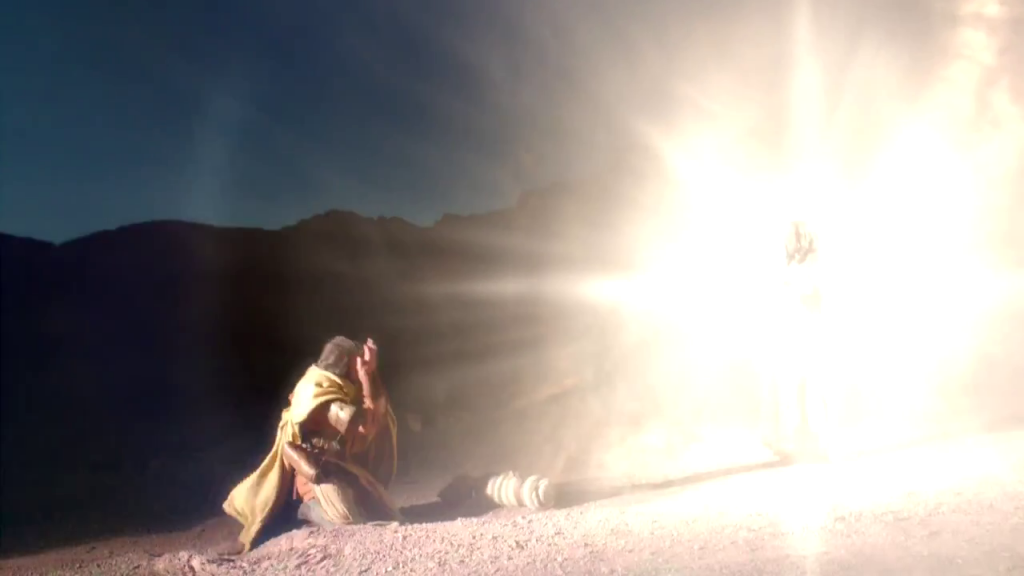 [Speaker Notes: [Jesus himself appointed Paul to proclaim justification by faith as his defining doctrinal truth.]
[Personal: Paul defends his apostolic call to counter Judaizer teaching that Paul invented justification by faith.]]
جدول السفر
167
غلاطية 3
2. الخلاص كان دائماً بالإيمان (غل 3-4)
مركزية الصليب
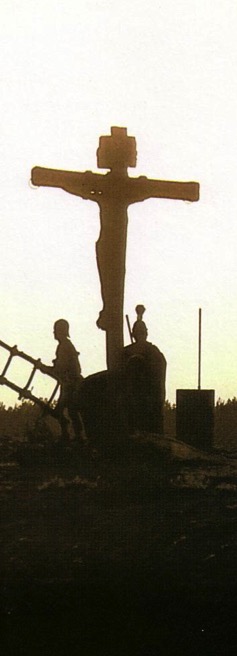 قبل الميلاد
ينظر الإيمان إلى الأمام نحو صليب المسيح
بعد الميلاد
ينظر الإيمان إلى الخلف نحو صليب المسيح
[Speaker Notes: [Whether Old Testament or new, we have always been put in a right relationship with God by simple trust.]
[Practical: Paul applies salvation by faith in Spirit-led living by exhorting balance and others-orientation.]]
لماذا أعطى الله ناموس   العهد القديم ؟
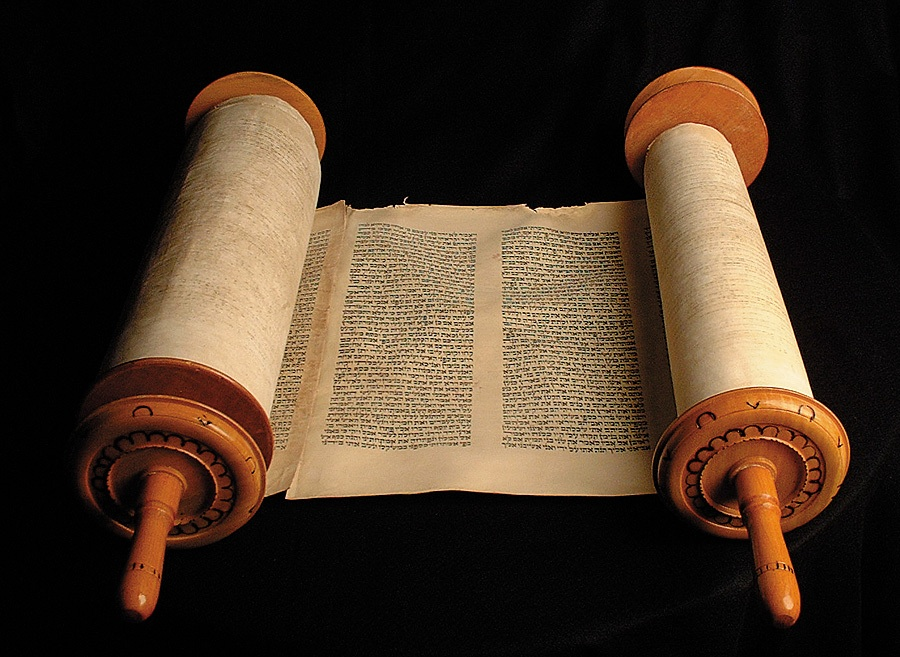 [Speaker Notes: Justification by faith instead of Law is seen in the superior Holy Spirit and Promise (Gal 3).
Both salvation and sanctification must be by the same means—faith (3:1-5).]
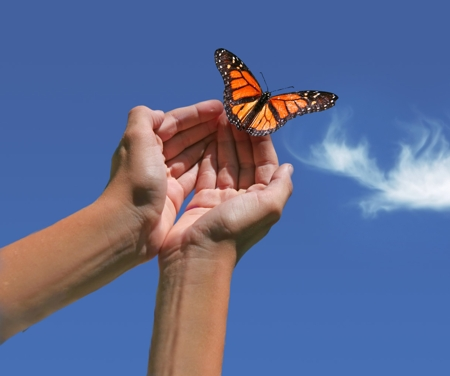 يدافع بولس عن 
التبرير بالإيمان
حجةبولساللاهوتية(غل 3-4)
الإيمان و الأعمال
الإيمان وحده
الإيمان و الأعمال
الأعمال
الإيمان وحده
الإيمان وحده
الإيمان و الأعمال
الإيمان
174د
ما هو الرأي الأدق ؟
الخلاص بواسطة
ع ق
ع ج
م ع ق 121ي
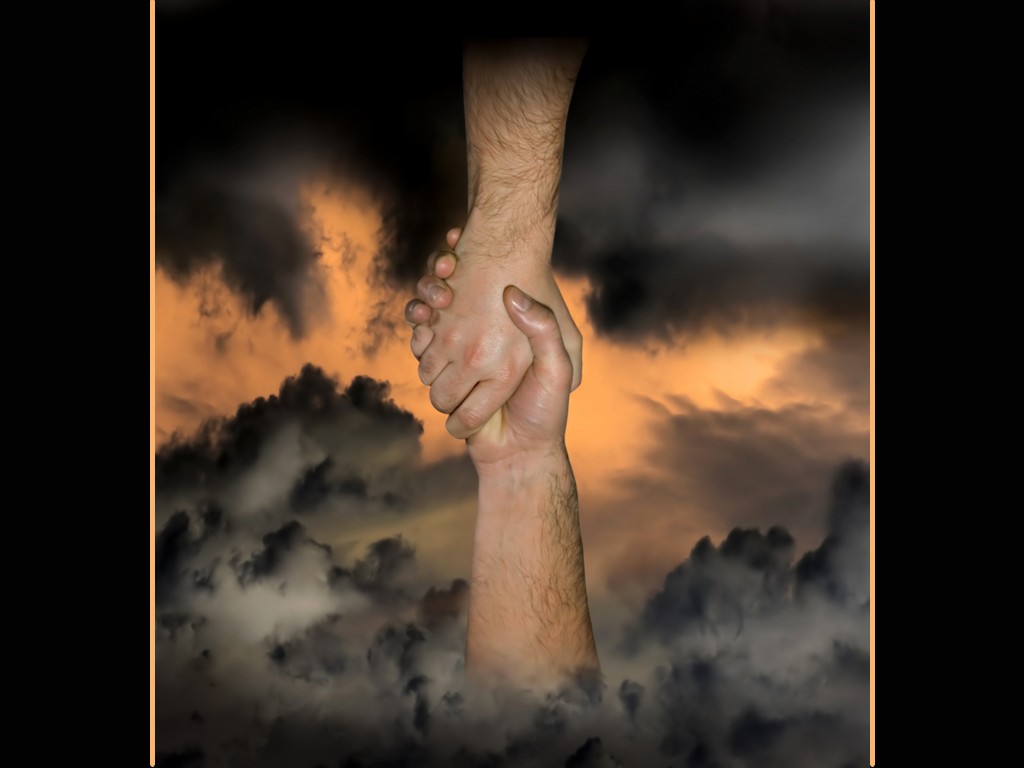 153
بكلمات أخرى
الخلاص كان دائماً 
بالإيمان وحده
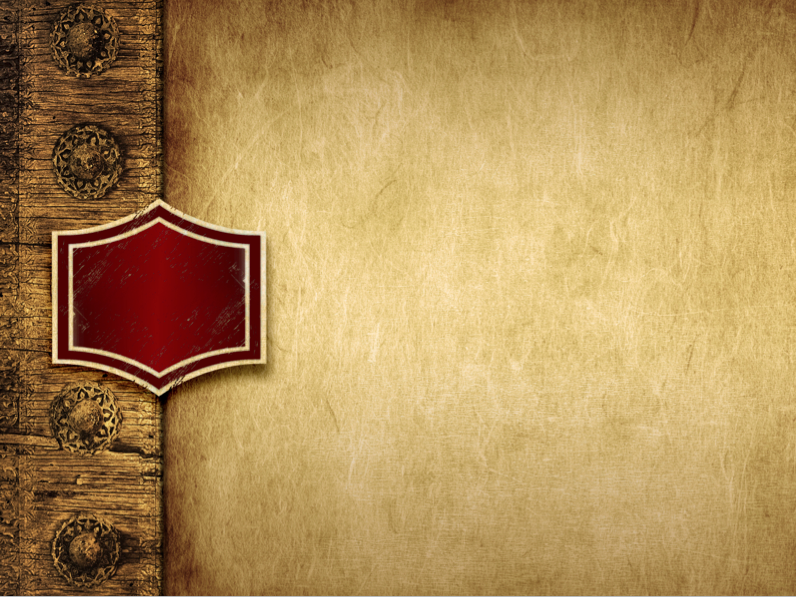 إبراهيم
أبطال الإيمان
[Speaker Notes: An introduction to Abram gives his genealogy to understand his life (11:27-32).
Then…
God makes an unconditional covenant with Abram that promises him a land, a nation, and a blessed name, to reveal to Israel God's initiation, separation, and ratification of His covenant (Gen 12–15).
———
OS-01-Gen4-20-slide 79
NS-06-Rom3-4-slide 79]
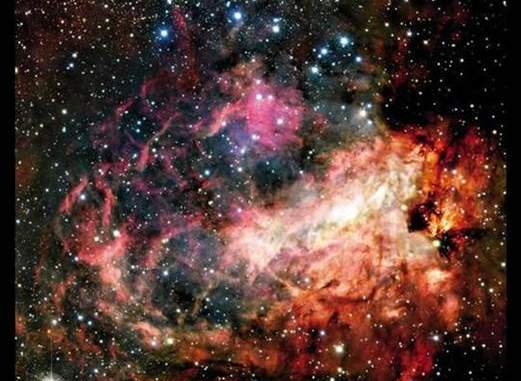 تكوين 15: 5-6
153
Creation
ثم أخرجه إلى خارج و قال أنظر إلى السماء و عد النجوم إن استطعت أن تعدها و قال له هكذا يكون نسلك
فآمن بالرب فحسبه له براً
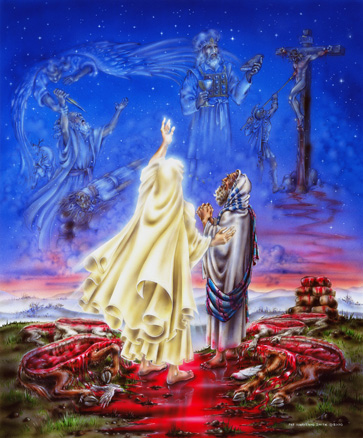 المصادقة على تكوين 15
153
منحة الأرض الملكية من العهد الأبراهيمي
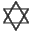 هذه اللوحة تصور أبرام بشكل غير دقيق وهو يمشي بين القطع
يقاوم أهل غلاطية المعلمين الكذبة
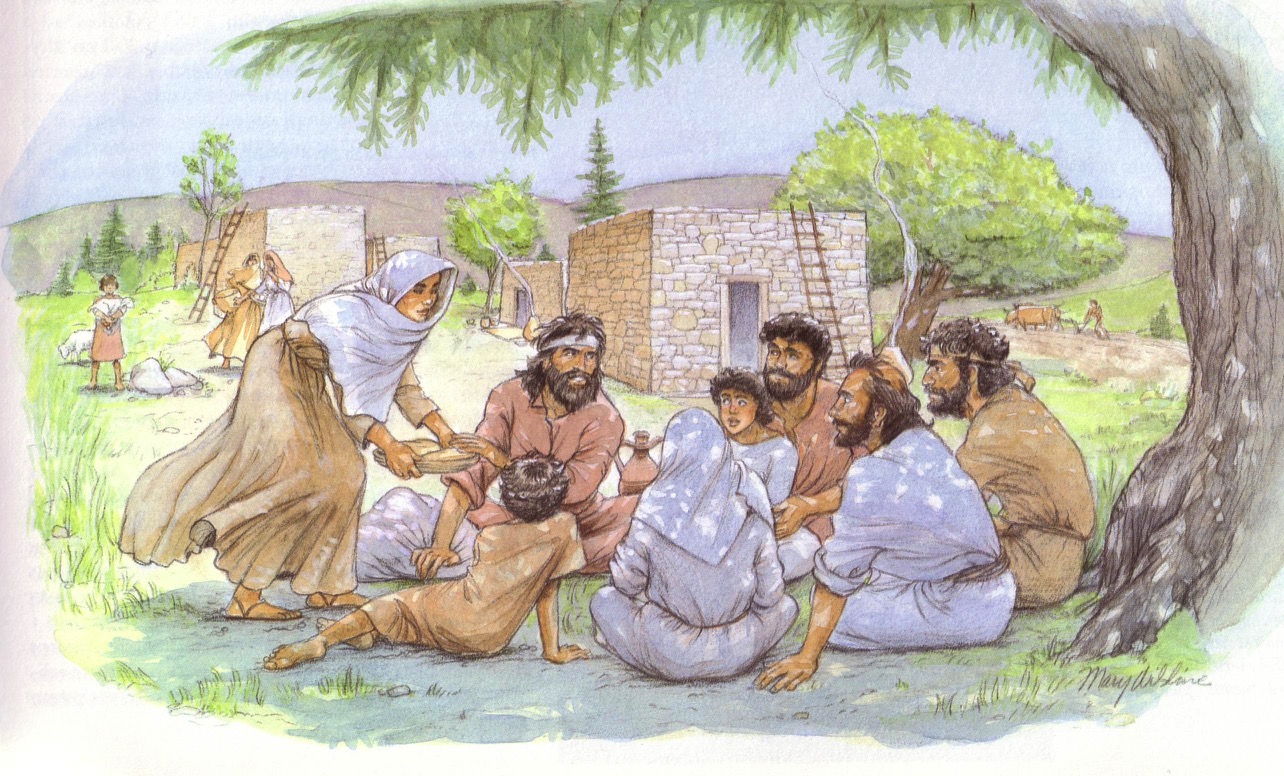 خط سير المملكة و العهود
34a
22
CH-34a
OS1-22
OS2-337
NS-9g
SA-19
22
Dr. Rick Griffith • BibleStudyDownloads.org
تعليم الملكوت
337
آدم يحكم مع الله
( تك 1 : 26 و 28, 2 : 19 )
الشيطان بدأ يحكم كإله هذا العالم
( تك 3 : 15, 2 كو 4 : 4 )
عهود الله مع إبراهيم لإعادة سيادة الإنسان من خلال إسرائيل كمملكة كهنة 
( تك 12 : 1 – 3, خر 19 : 6 )
فشل إسرائيل في الشهادة للأمم كمملكة كهنة أدين من خلال السبي تحت حكم الأجانب
رفضت إسرائيل ما قدمه المسيا للملكوت 
( متى 12 : 41 – 42, 23 : 37 – 39 )
يملك المسيح على كل شيء مع القديسين 
( أف 1 : 9 – 10, رؤ 20 : 1 – 6, 22 : 5ب )
يخضع المسيح أداء إسرائيل  و الأمم تؤمن 
( رو 11 : 26 – 27 )
يوسع يسوع ملكوته بشكل سري من خلال الكنيسة
( مت 13 )
9g
سقوط الإنسان
( تك 3 )
19
العهد النوحي
تك 6 : 18, 9 : 8 - 17
إسرائيل
الكنيسة
المملكة الأبدية     المملكة المسيانية
عهد الأرض
تركيز على الأمة
الإنسان الجديد ( أف 2 : 15 )
استرداد كامل 
( حز 37 : 8 – 28 )
أورشليم عاصمة العالم 
( أش 2 : 1 – 5 )
أورشليم الجديدة
( رؤ 21 – 22 )
وعود تك 15 : 18 ( تث 30 : 1 – 10 ) :
* الأرض من وادي مصر إلى نهر الفرات ( أش 27 : 12 ) 
* ملكية أبدية للأرض ( تك 17 : 8 ) بعد السبي و الرجوع
* بركة لكل العالم من خلال الأرض ( أش 14 : 1 – 2 )
تم إدانة إسرائيل لرفضهم المسيا من خلال طردهم من الأرض لحوالي 19 قرناً 
( 70م – 1948م ) لكن الآن تم استردادهم جزئياً ( حز 37 : 1 – 7 )
الأرض
العهد الداوودي
المسيح هو رأس كنيسته
التي هي الهيكل الروحي 
( أف 2 : 19 – 22, 2 كو 6 : 16 )
المسيح يملك على العالم ( أش 11 )
مع القديسين ( رؤ 5 : 10, 20 : 4 – 6 )
المسيح يسلم الملك إلى الآب
( 1 كو 15 : 24 )
وعود 2 صم 7 : 12 – 16 :
نسل ( بيت لا يزول )
* مملكة ( سلطة سياسية )
عرش ( حق الحكم لنسله
هيكل ( ابن يقوم ببنائه )
تكوين 12 : 1 - 3
النسل
العهد الإبراهيمي
العهد الجديد
كل الأمور صارت جديدة ( رؤ 21 : 5 )
تمت العناصر الخمسة كاملة في استرداد الأمة 
( زكريا 8 )
وعود إر 31 : 31 – 34 
الغفران
سكنى الروح
قلب و فكر و طبيعة جديدة
إتحاد إسرائيل و يهوذا ثانية
لا داعي للكرازة
استبدلت الشريعة الموسوية بأول ثلاثة عناصر من العهد الجديد
( لو 22 : 20, 2 كو 3 : 6 )
البركة
العهد الموسوي
10th Edition
10 Nov 2020
تم إلغاء و تتميم و استبدال الناموس على الصليب 
( رو 7 : 1 – 6, 1 كو 9 : 19 – 21, عب 8 : 13 )
موقت ( غل 3 : 19 ) و مشروط ( تث 28 ) ليعلن الخطية ( رو 7 : 7 ) وينظم إسرائيل ( غل 3 ” 23 -* 25 )
الكتاب المقدس لديه موضوع مزدوج للعهد الملكوت. يتسع دور إسرائيل من إبراهيم إلى المسيح ليشمل الكنيسة (الاستمرارية) لكن الكنيسة لم تحل محل الأمة على أنها "إسرائيل الجديدة" (انقطاع). ستتمتع إسرائيل بالشهرة العالمية بعد أن وثقت بالمسيح في مجيئه الثاني.
[Speaker Notes: All agree that a partial fulfillment of the covenant to Abraham exists now to the Church in the indwelling Holy Spirit and forgiveness of sins (Jer 31:31-34)—and the ultimate fulfillment will be in the eternal state.
The main area of disagreement relates to the time period from now to eternity. Will there be a literal land, throne, and worldwide blessing to national (ethnic) Israel before the eternal kingdom? This chart shows verses giving a resounding YES to that question in a present partial fulfillment and a future full fulfillment in the normal sense of language in the verses cited. But the messianic kingdom will be in two stages—first in a millennial fulfillment to last 1000 years, but then, after that, the eternal stage in the new Jerusalem after the destruction of our present heavens and earth (Rev 21–22). What an amazing future remains for those who trust Jesus!
____________
Common English-7
CH-02-Nature-103-p34a
OS-00-Intro & Biblical Theology-25 & 90
OS-02-Exodus-267-p22
OS-05-Deut-248-p22
OS-10-2Sam-96-p22
OS-24-Jeremiah-174-p337
OS-23-Isaiah-97-p337
NS-09-Gal-143-p9g
NS-19-Hebrews-342-p9g
SA-08-Mosaic Law-19-p38a]
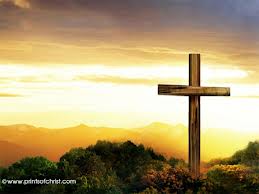 06/08/13
26 لأنكم جميعاً أبناء الله بالإيمان بالمسيح يسوع 27 لأن كلكم الذين اعتمدتم بالمسيح قد لبستم المسيح
غلاطية 3: 26-27
ليس يهودي و لا يوناني ليس عبد و لا حر ليس ذكر و أنثى لأنكم جميعاً واحد في المسيح يسوع
(3: 28)
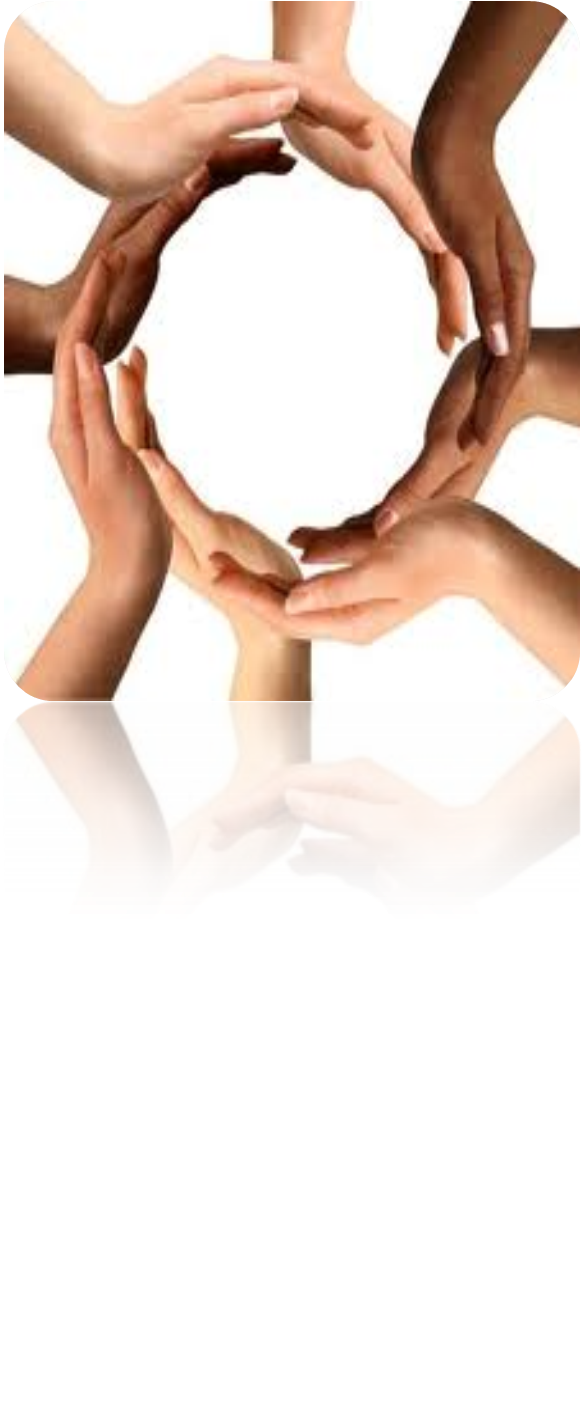 غلاطية 4
[Speaker Notes: Illustrations of justification by faith should convince the Galatians to abandon legalism (Gal 4).]
173ج
الدين الطقسي مقابل الدين الحقيقي
(غل 4: 1-7)
بول أ. بومرفيل
غلاطية و رومية
(بروكسل : 1976)، 95
[Speaker Notes: A son’s privileges over a slave’s shows a believer's faith over the Law (4:1-11).]
174أ
تباينات العهد في غلاطية 4: 21-31
[Speaker Notes: Isaac (=Abrahamic Covenant)—not Ishmael (=Mosaic Covenant)—shows faith (4:21-31).]
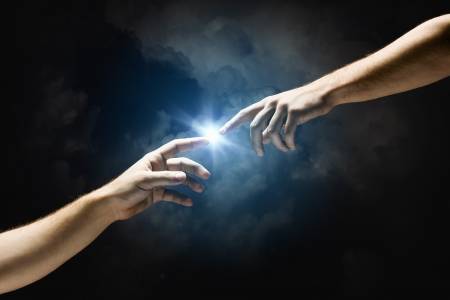 لماذا يجب أن يكون الخلاص بالإيمان وحده ؟
يقدم بولس 
3 أسباب
1. دعا يسوع بولس ليعلم عن الخلاص بالإيمان (غل 1-2)
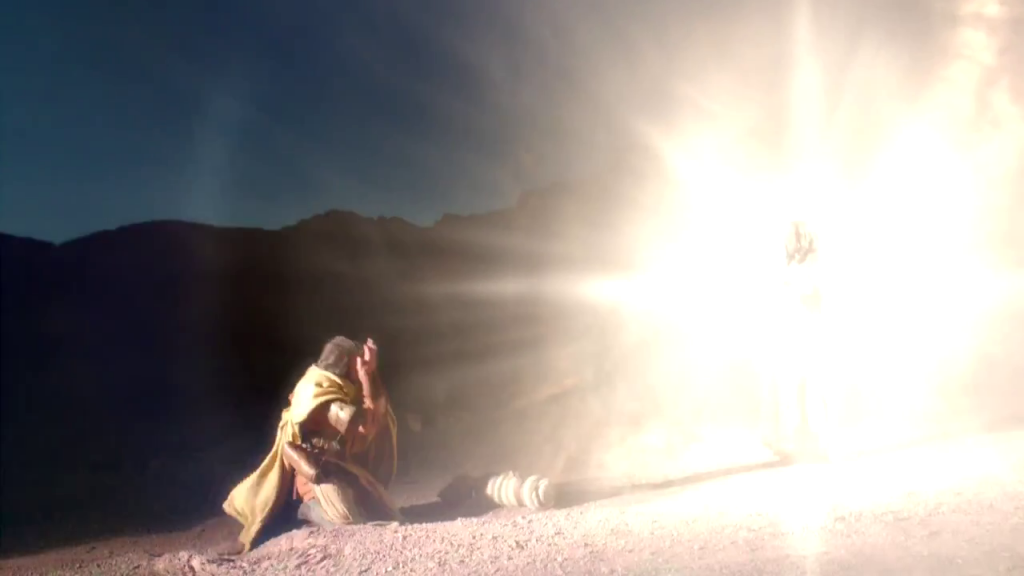 [Speaker Notes: [Jesus himself appointed Paul to proclaim justification by faith as his defining doctrinal truth.]
[Personal: Paul defends his apostolic call to counter Judaizer teaching that Paul invented justification by faith.]]
2. الخلاص كان دائماً بالإيمان (غل 3-4)
مركزية الصليب
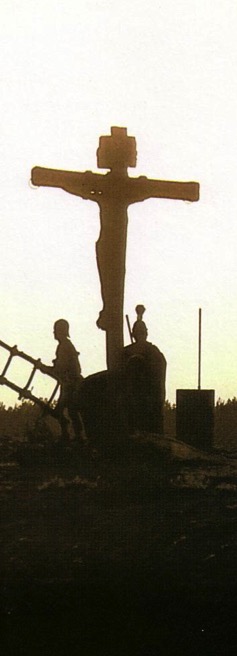 قبل الميلاد
الإيمان ينظر إلى الأمام نحو صليب يسوع المسيح
بعد الميلاد
الإيمان ينظر إلى الخلف نحو صليب يسوع المسيح
[Speaker Notes: [Whether Old Testament or new, we have always been put in a right relationship with God by simple trust.]
[Practical: Paul applies salvation by faith in Spirit-led living by exhorting balance and others-orientation.]]
الحرية للذهاب في الطريق الخاطئ
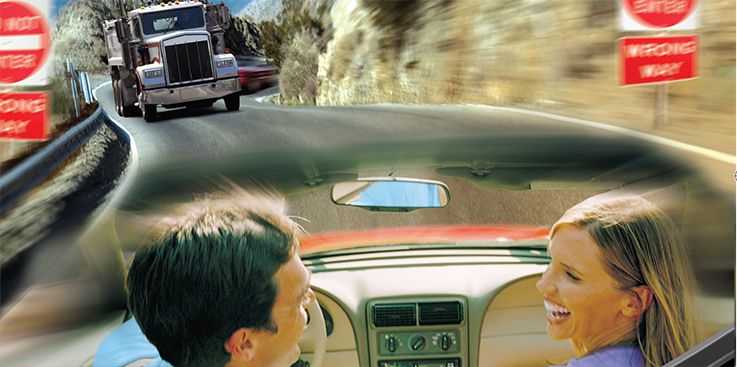 جدول السفر
167
3. الخلاص بالإيمان وحده يغيرنا داخلياً (غل 5-6)
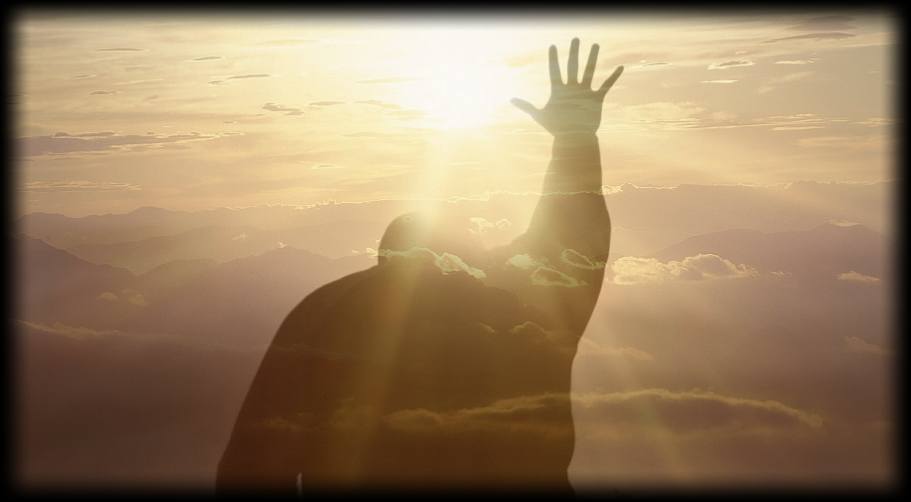 [Speaker Notes: [Whether Old Testament or new, we have always been put in a right relationship with God by simple trust.]
[Practical: Paul applies salvation by faith in Spirit-led living by exhorting balance and others-orientation.]]
غلاطية 5
[Speaker Notes: Balance between legalism and license comes the Spirit—not the sinful nature (Gal 5).]
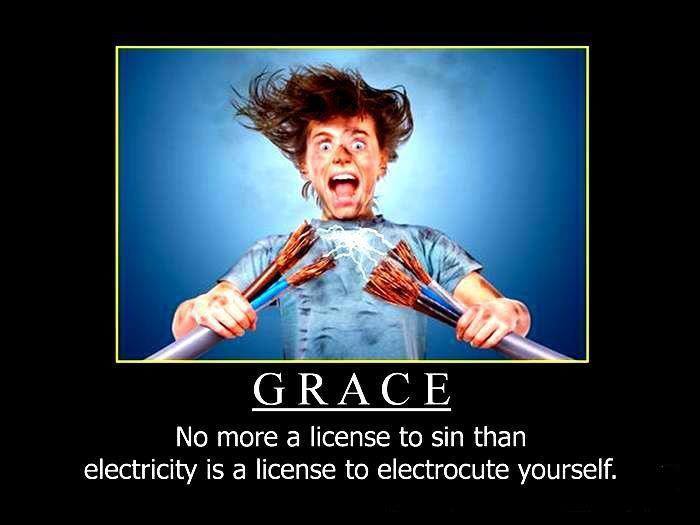 النعمة
لا توجد رخصة للخطيئة أكثر من كون الكهرباء هي رخصة لصعق نفسك بها
حجةبولسالعملية(غل 5-6)
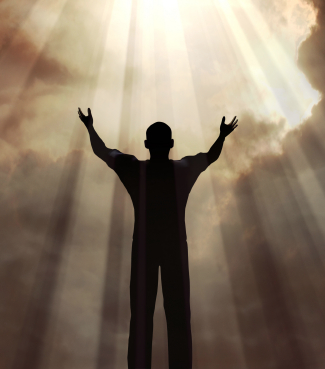 بولس يدافع 
عن المسؤوليات
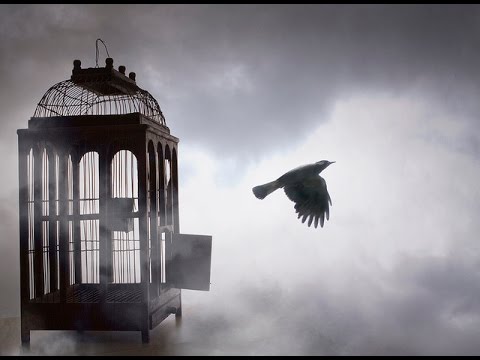 فاثبتوا إذاً في الحرية التي قد حررنا المسيح بها و لا ترتبكوا أيضاً بنير عبودية(غل 5: 1)
فاثبتوا أيضاً في الحرية التي قد حررنا المسيح بها و لا ترتبكوا أيضاً بنير عبودية(5: 1)
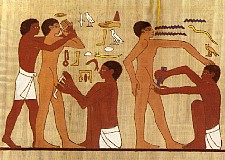 2 ها أنا بولس أقول لكم إنه إن اختتنتم لا ينفعكم المسيح شيئاً 3 لكن أشهد أيضاً لكل إنسان مختتن أنه ملتزم أن يعمل بكل الناموس 4 قد تبطلتم عن المسيح أيها الذين تتبررون بالناموس سقطتم من النعمة (5: 2-4)
السلوك بالروح
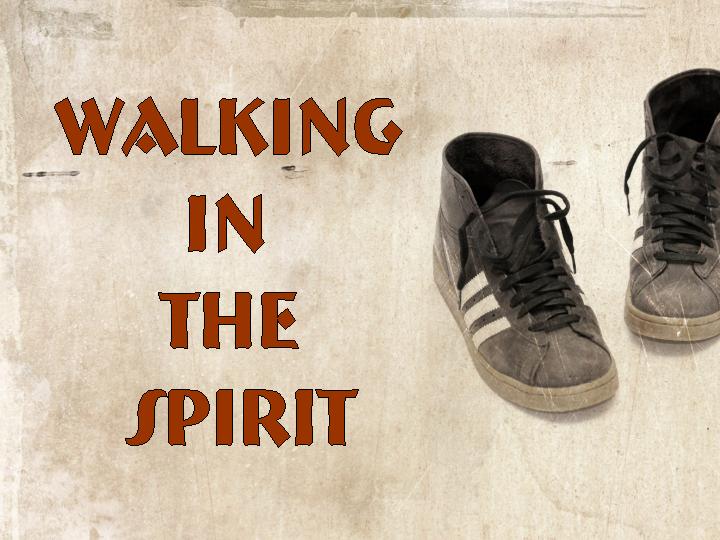 23
[Speaker Notes: Live under direction from the Spirit rather than from the sinful nature (5:16-26).]
ثمر الروح
23
قوة
فرح
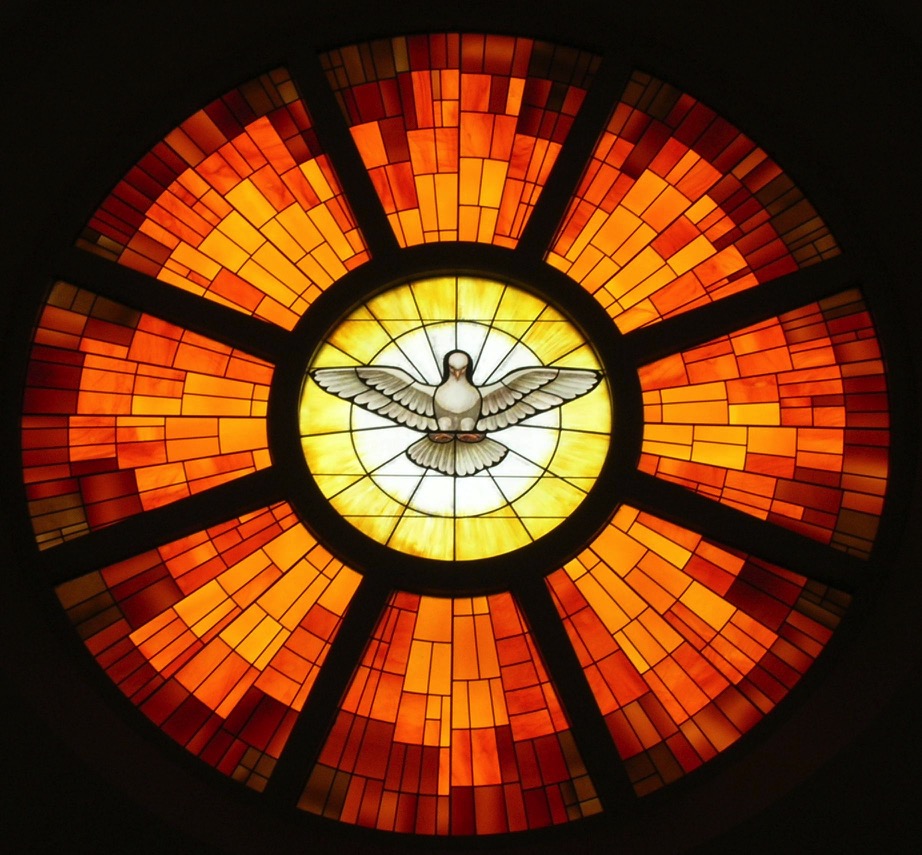 ضمان
تعفف
سلام
نصرة
محبة
وداعة
طول أناة
إتضاع
تحمل
إيمان
لطف
سلوك
ثقة
صلاح
شخصية
غلاطية 5: 22-23
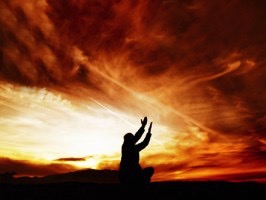 هل أنت مستسلم للمسيح ؟
غلاطية 6
[Speaker Notes: Serve others since freedom from the Law leads to caring for others (6:1-10).]
Restore People in Sin
استرداد من يحيون في الخطية
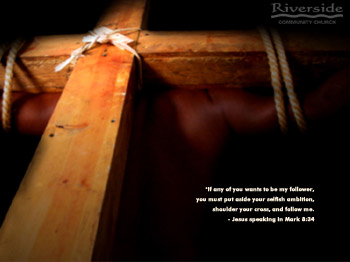 أيها الإخوة إن انسبق إنسان فأخذ في زلة ما فأصلحوا أنتم الروحانيين مثل هذا بروح الوداعة ناظراً إلى نفسك لئلا تجرب أنت أيضاً
غلاطية 6: 1
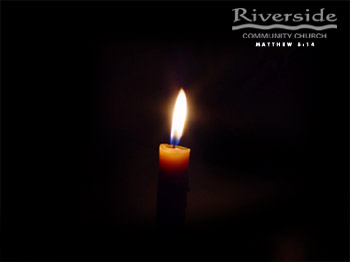 [Speaker Notes: Homiletics 16.17
NTS Galatians slide 75]
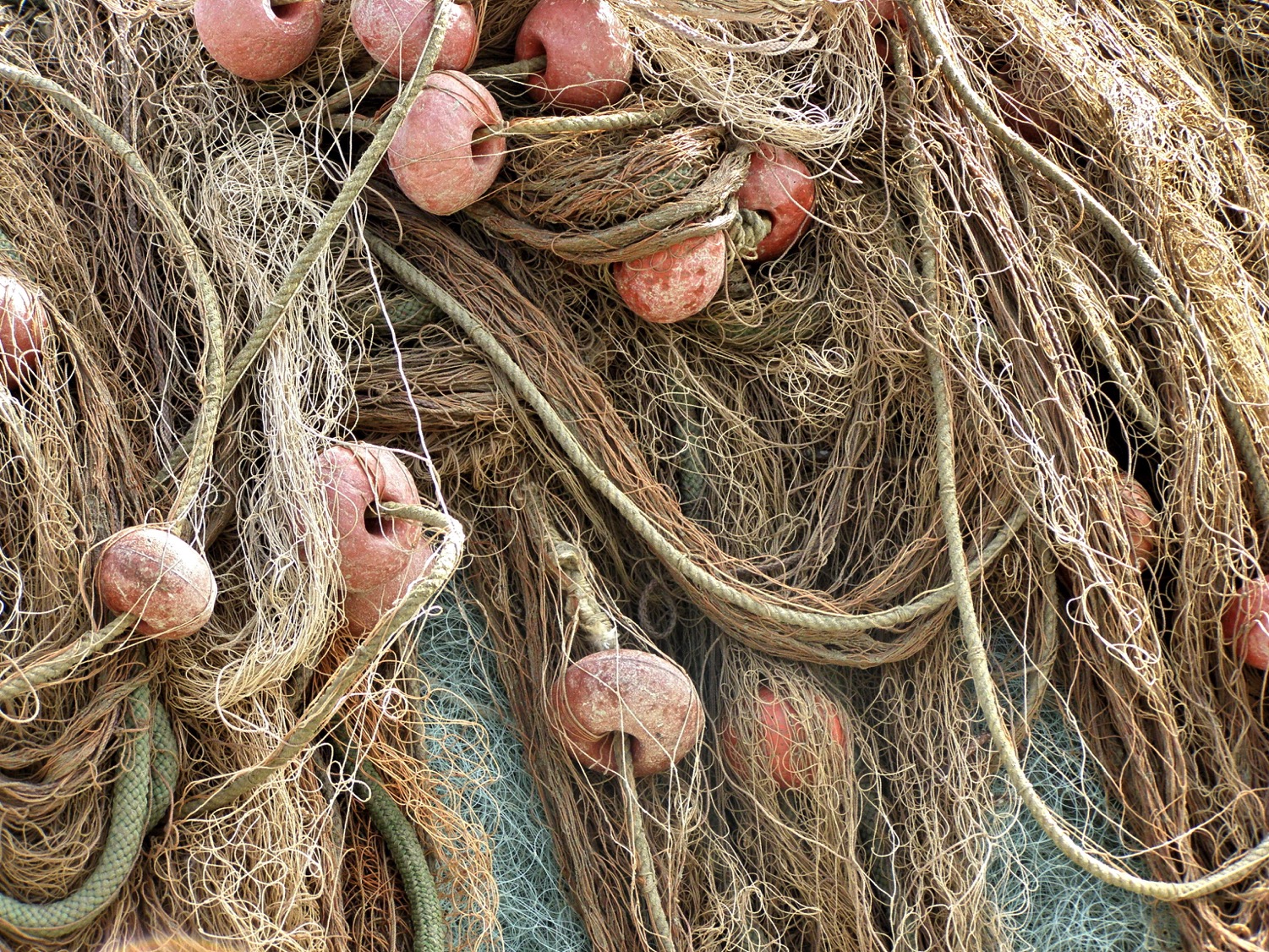 كلمة أصلحوا في غلاطية 6: 1 تشير في سياقات أخرى إلى إصلاح الصيادين للشباك
إصلاح الشباك
[Speaker Notes: Homiletics 16.18
NTS Galatians slide 76]
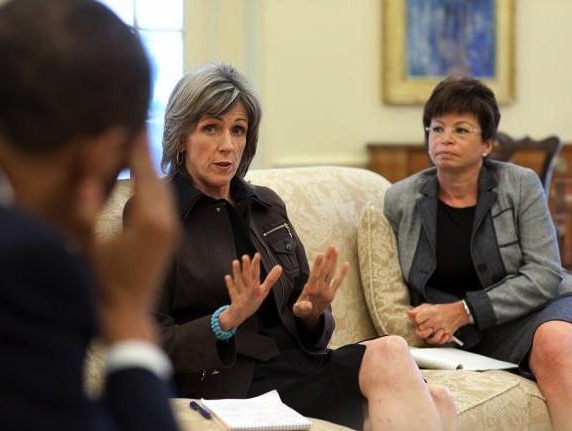 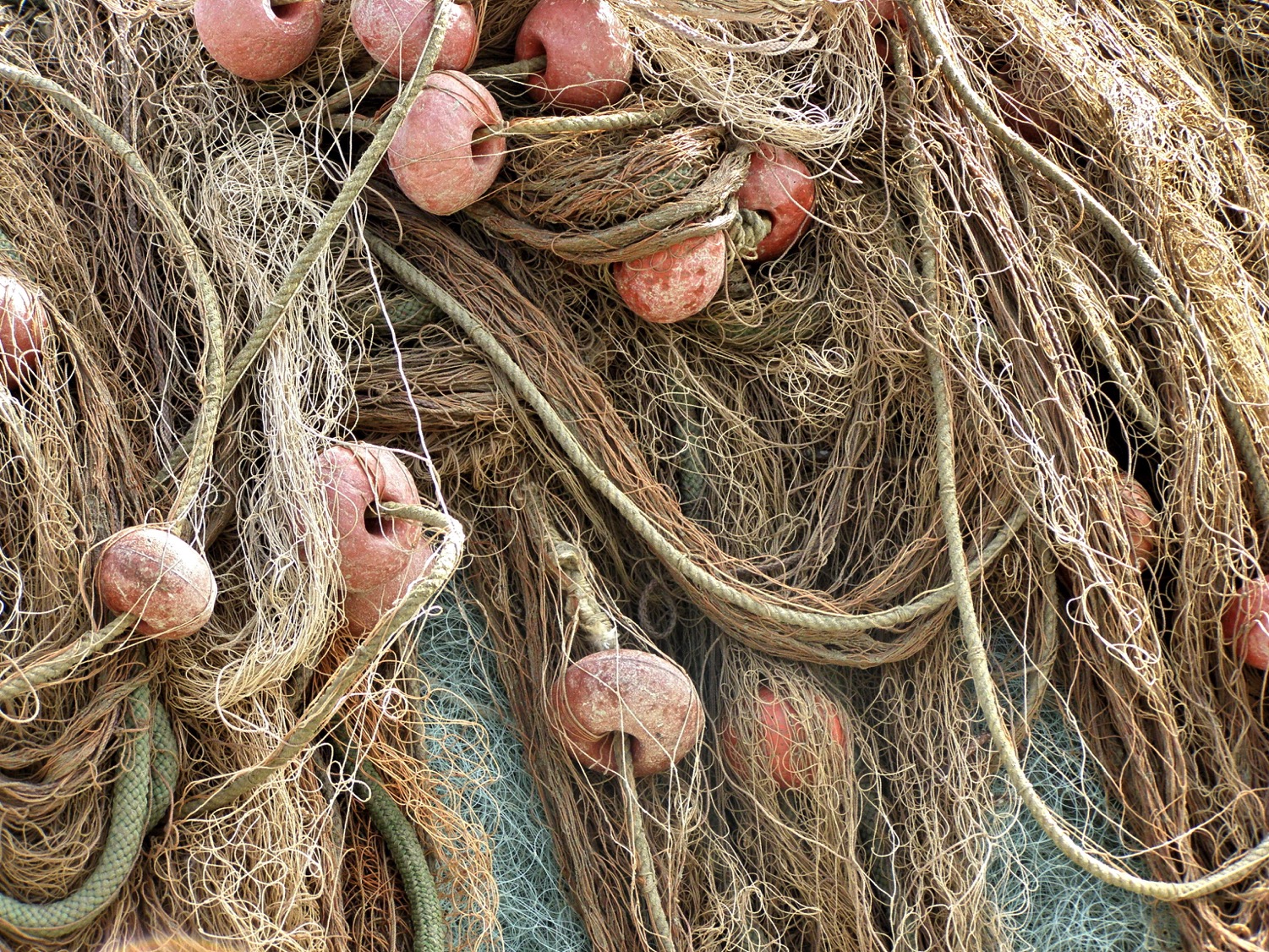 72
لا تجعل من إصلاح الشباك أولويتك
Restore nets
أصلح الناس
[Speaker Notes: Homiletics 16.20
NTS Galatians slide 77]
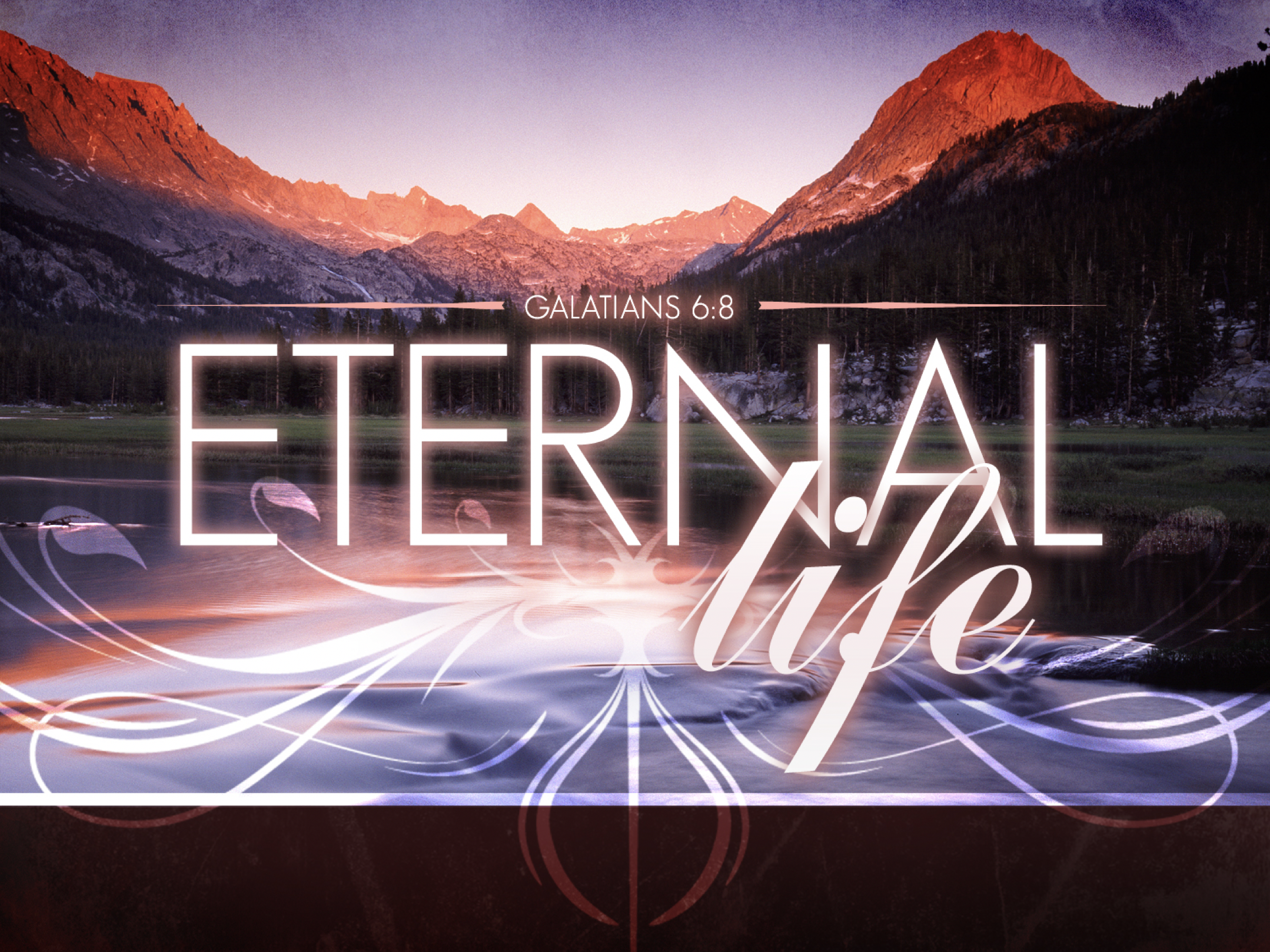 غلاطية 6: 8
حياة
أبدية
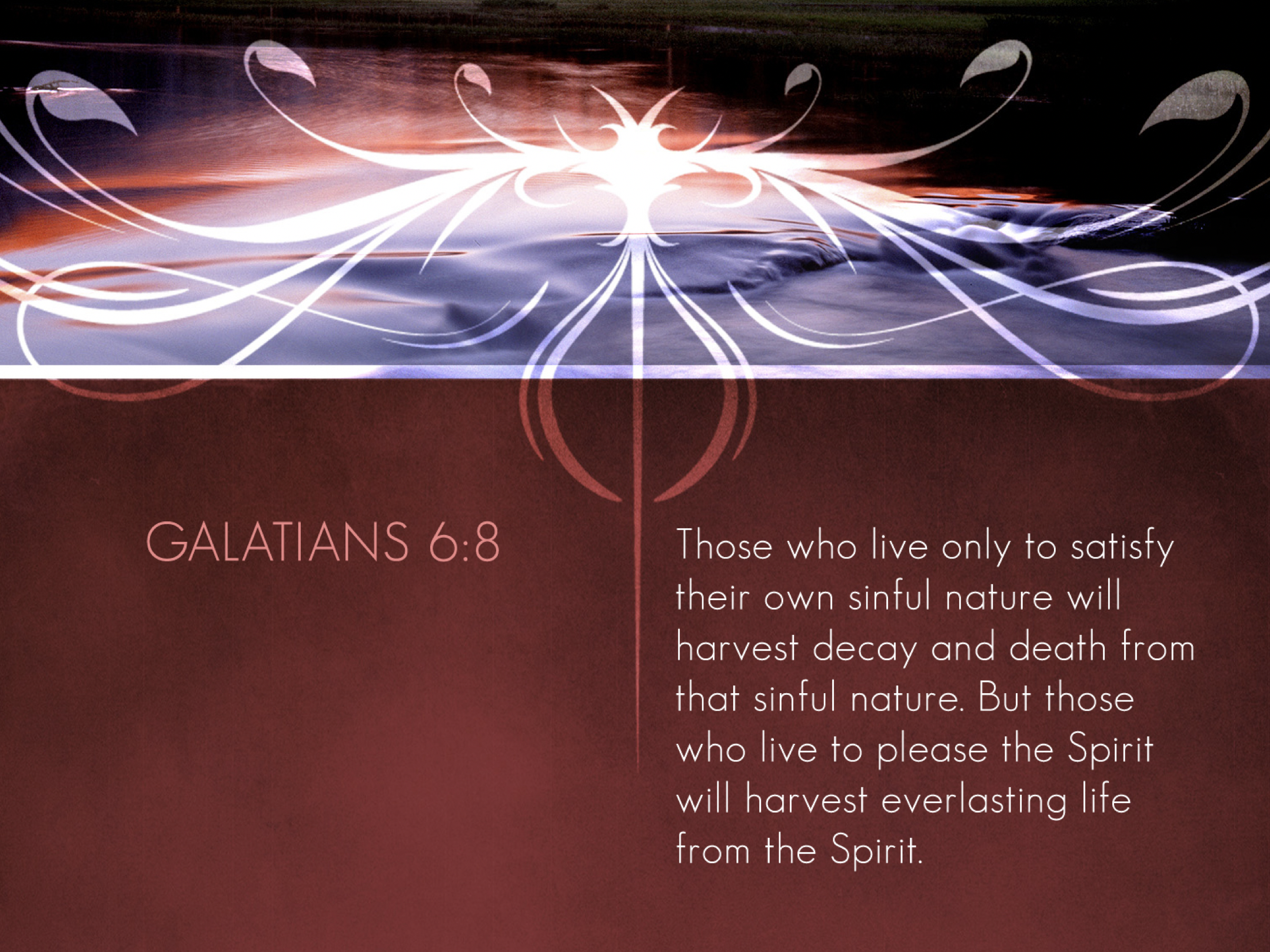 لأن من يزرع لجسده 
فمن الجسد يحصد فساداً 
و من يزرع للروح 
فمن الروح يحصد حياة أبدية
غلاطية 6: 8
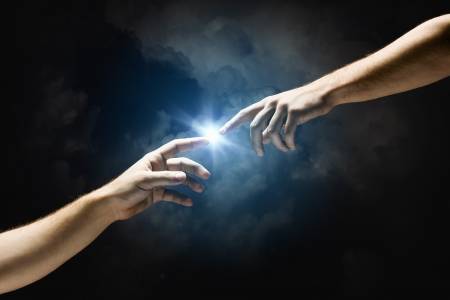 لماذا يجب أن يكون الخلاص بالإيمان وحده ؟
[Speaker Notes: Paul defends justification by faith in three ways in this letter (Main Points):]
1. دعا يسوع بولس ليعلم عن الخلاص بالإيمان (غل 1-2)
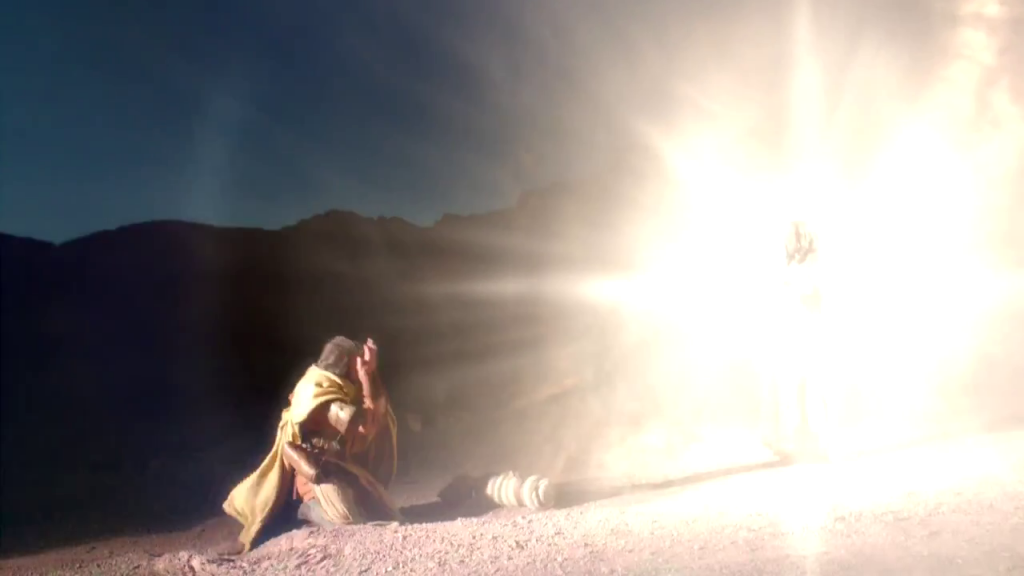 [Speaker Notes: [Jesus himself appointed Paul to proclaim justification by faith as his defining doctrinal truth.]
[Personal: Paul defends his apostolic call to counter Judaizer teaching that Paul invented justification by faith.]]
2. الخلاص كان دائماً بالإيمان (غل 3-4)
مركزية الصليب
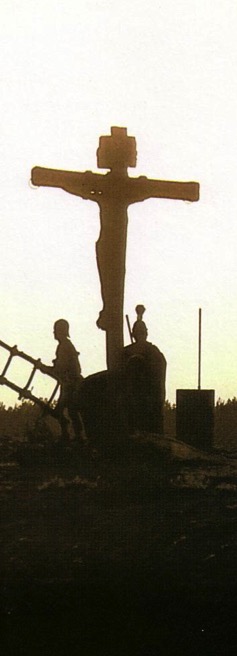 قبل الميلاد
الإيمان ينظر إلى الأمام نحو صليب يسوع المسيح
بعد الميلاد
الإيمان ينظر إلى الخلف نحو صليب يسوع المسيح
[Speaker Notes: [Whether Old Testament or new, we have always been put in a right relationship with God by simple trust.]
[Practical: Paul applies salvation by faith in Spirit-led living by exhorting balance and others-orientation.]]
3. الخلاص بالإيمان وحده يغيرنا داخلياً    (غل 5-6)
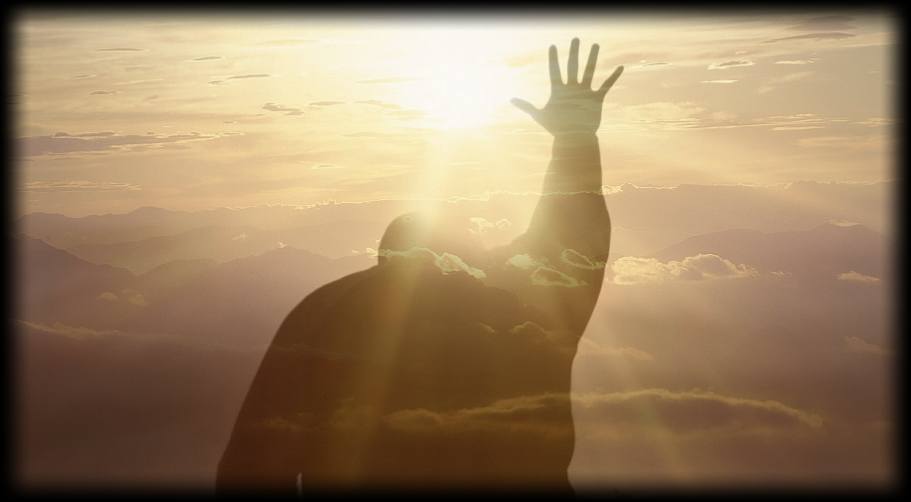 [Speaker Notes: [Whether Old Testament or new, we have always been put in a right relationship with God by simple trust.]
[Practical: Paul applies salvation by faith in Spirit-led living by exhorting balance and others-orientation.]]
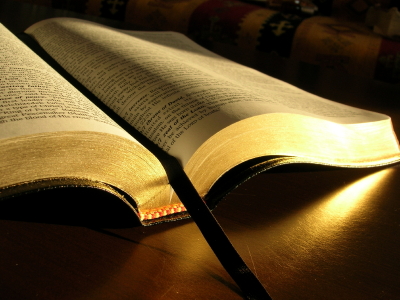 الفكرة الرئيسية في غلاطية
الخلاص بالإيمان يحررنا من الناموس ليعطينا حرية في المسيح
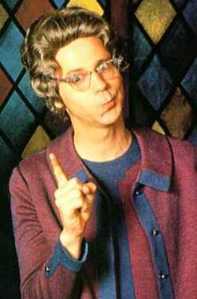 الناموسيون المسيحيون
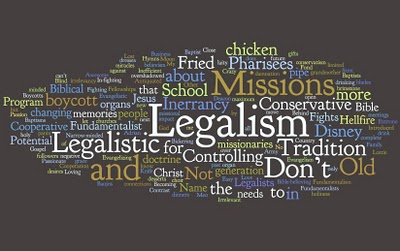 تمت دعوتهم للكنيسة
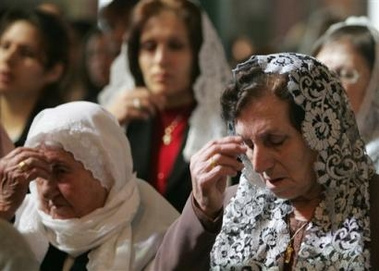 [Speaker Notes: A boy was once had an intense desire to know God, so he sought out a very conservative church.]
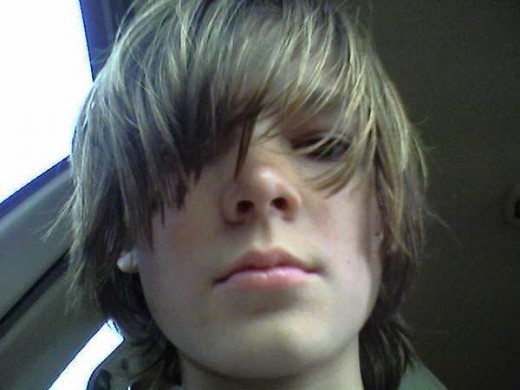 Boy with long hair
[Speaker Notes: But, because his hair was deemed too long, he was shunned and not allowed to enter the building!
Such legalism kills interest in the gospel.]
كنيسة يسوع الحقيقي، طريق آدم
200
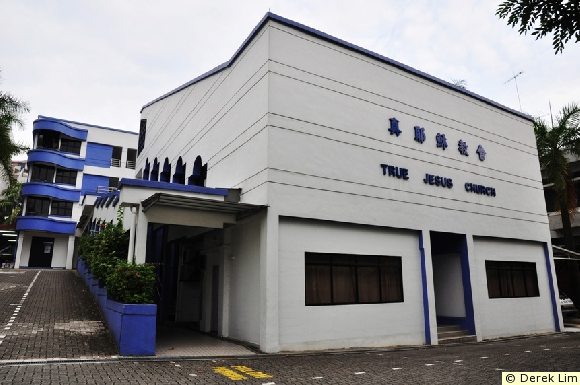 [Speaker Notes: The TJC ruins the gospel by adding legalistic requirements to the pure gospel.]
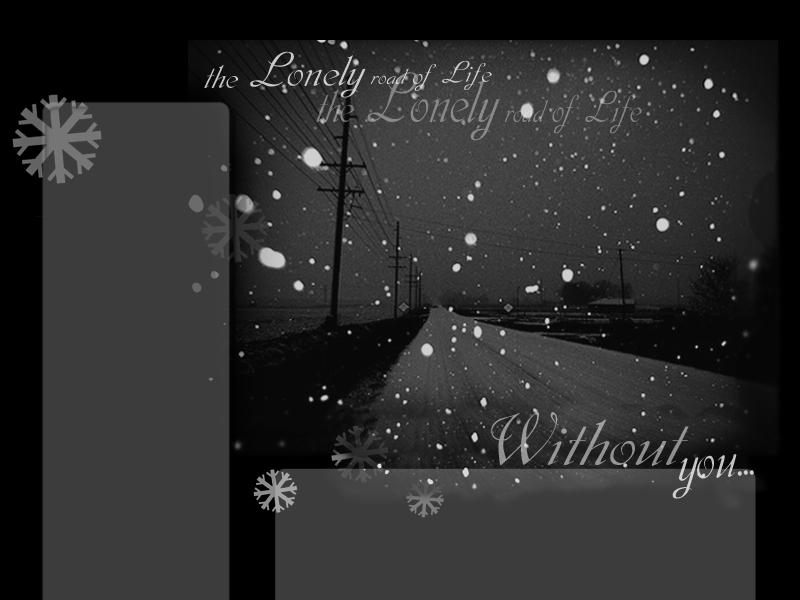 بماذا تؤمن كنيسة يسوع الحقيقي ؟
هوية كنيسة يسوع الحقيقي
200
+
+
+
+
+
+
=
المعمودية في كنيسة يسوع الحقيقي (إحناء الرأس)
غسل الأرجل من حادم كنيسة يسوع الحقيقي
شركة المائدة (الإستحالة)
استقبال الروح القدس
التكلم بألسنة
((الإيمان بالمسيح ؟ لا
الخلاص ؟؟؟؟
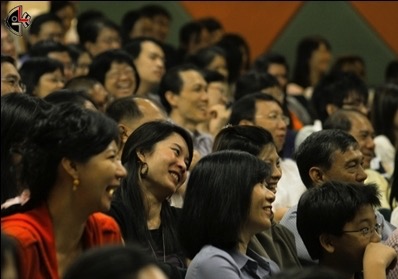 [Speaker Notes: This is the complicated and unbiblical formula for salvation taught by the TJC.  The church is definitely misnamed!]
لماذا يحب الناس الناموسية ؟
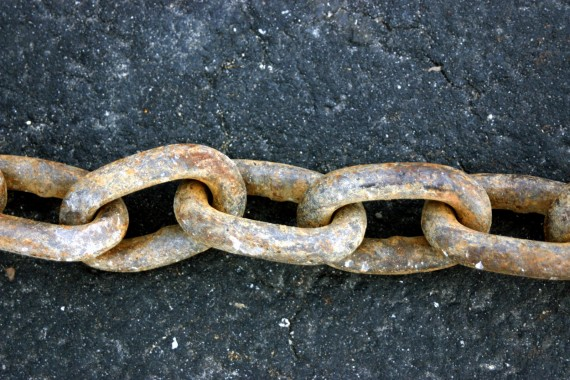 لماذا يحب الناس الناموسية ؟
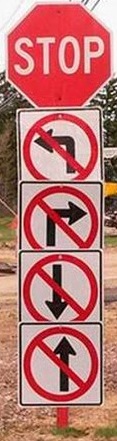 تعطينا مقياساً محسوساً للمكان الذي نقف فيه

تضع ثقة في أيدينا حتى نضع الفضل لأعمالنا

تجعل اتخاذ القرار أسهل من اعتبار الأمور صحيحة أم خاطئة
لماذا يحب الناس الناموسية ؟
الكبرياء
[Speaker Notes: I become the focal point in legalism—what I do, what I accomplish, what I can take glory for, what I should be rewarded for.]
تطبيق غلاطية
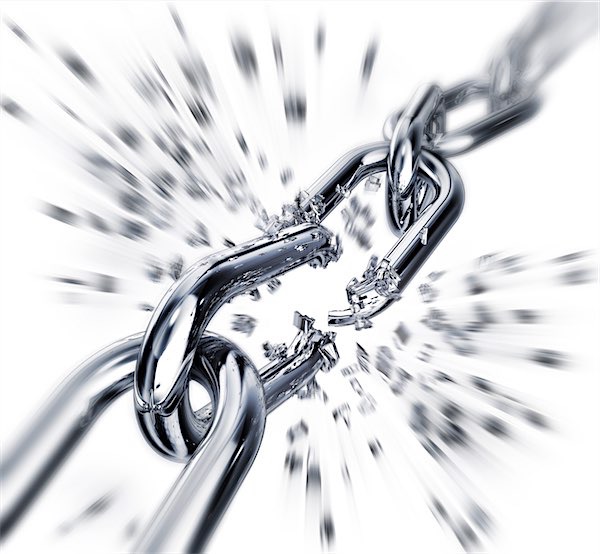 كن حراً من عبودية الناموس
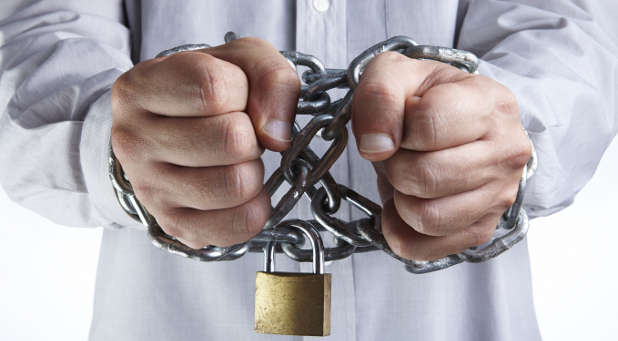 حتى تستطيع 
العيش للمسيح
Black
أحصل على العرض التقديمي و النص مجاناً
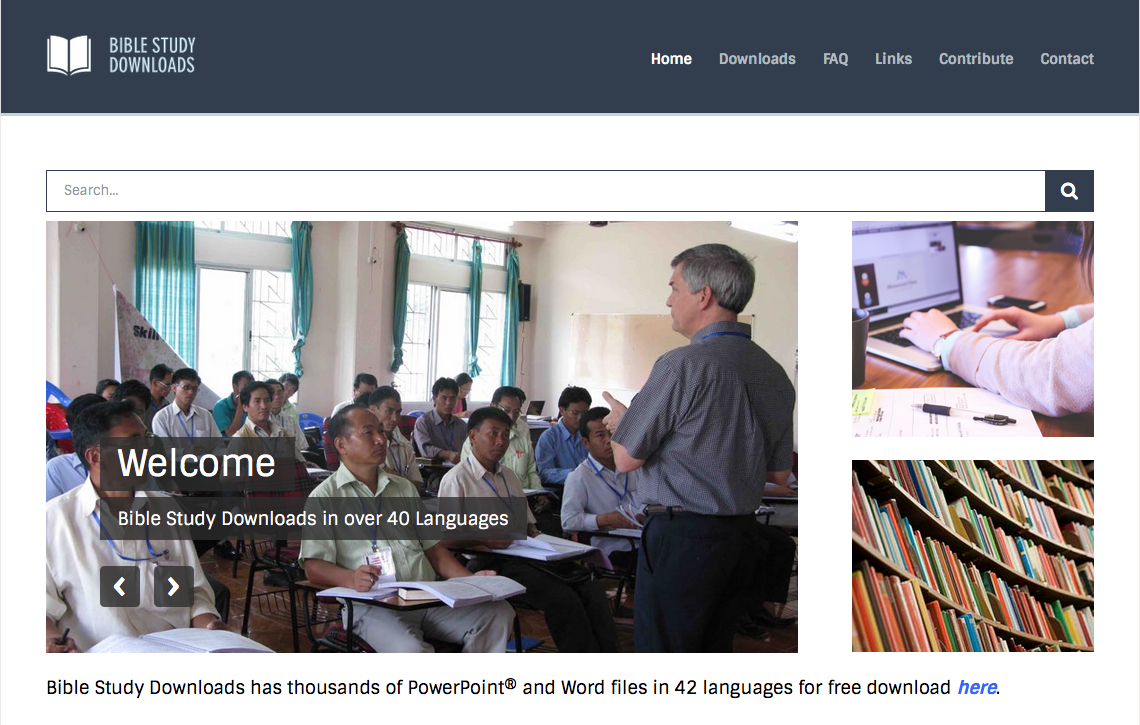 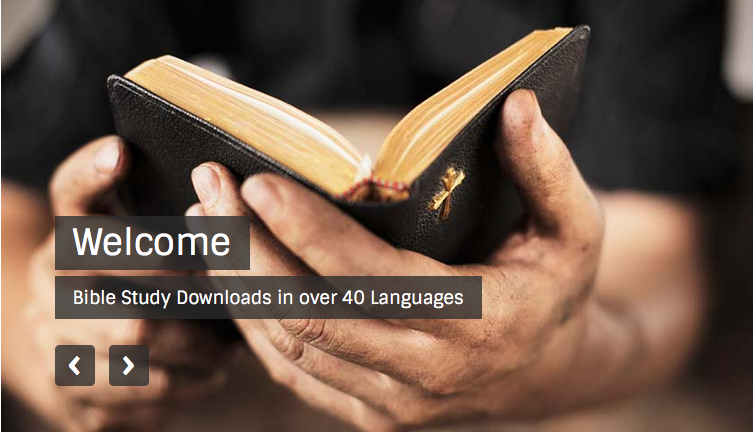 عظات العهد الجديدat BibleStudyDownloads.org